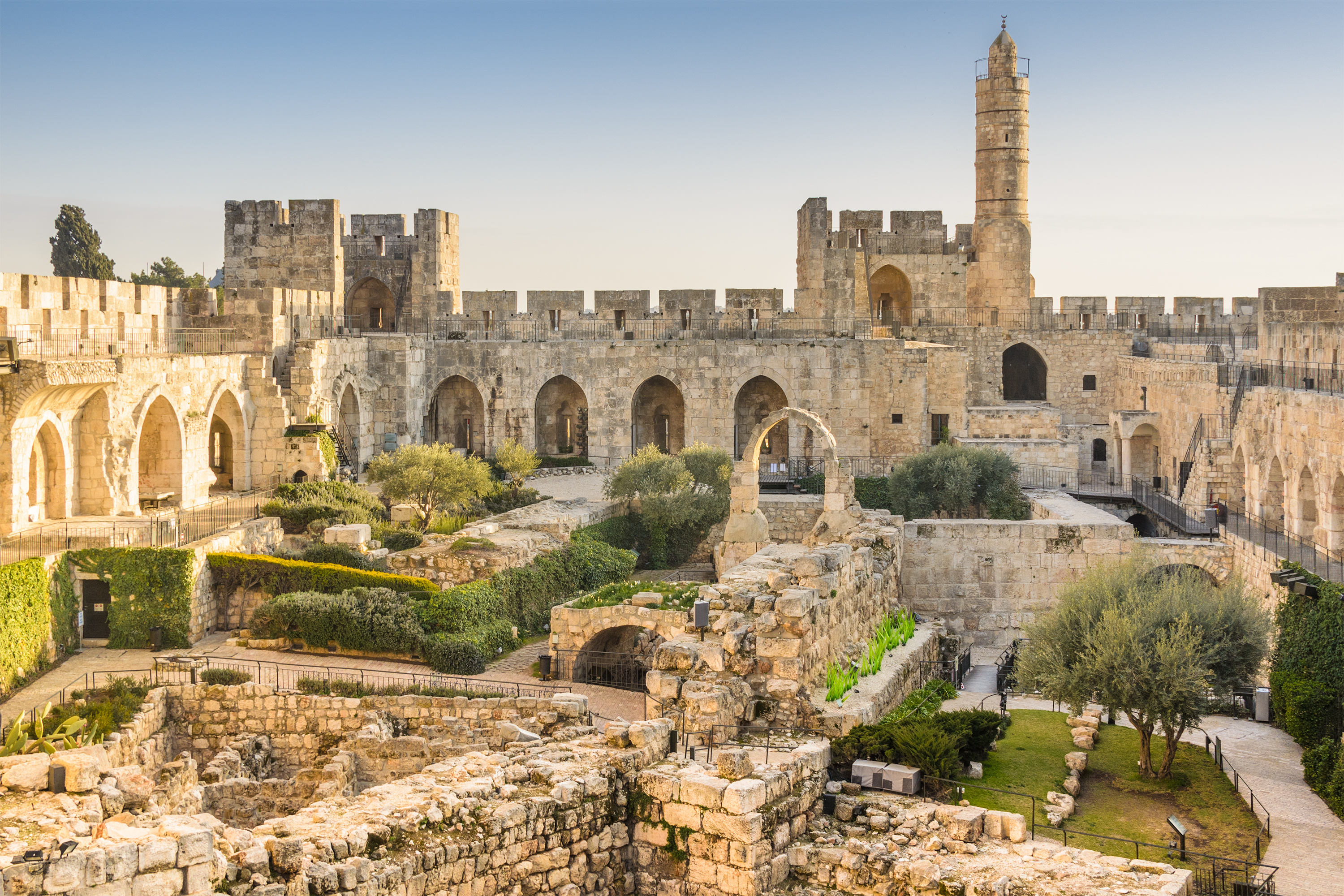 Paul J. Scharf, M.Div.Church Ministries Representative         foi.org/scharf         pscharf@foi.org
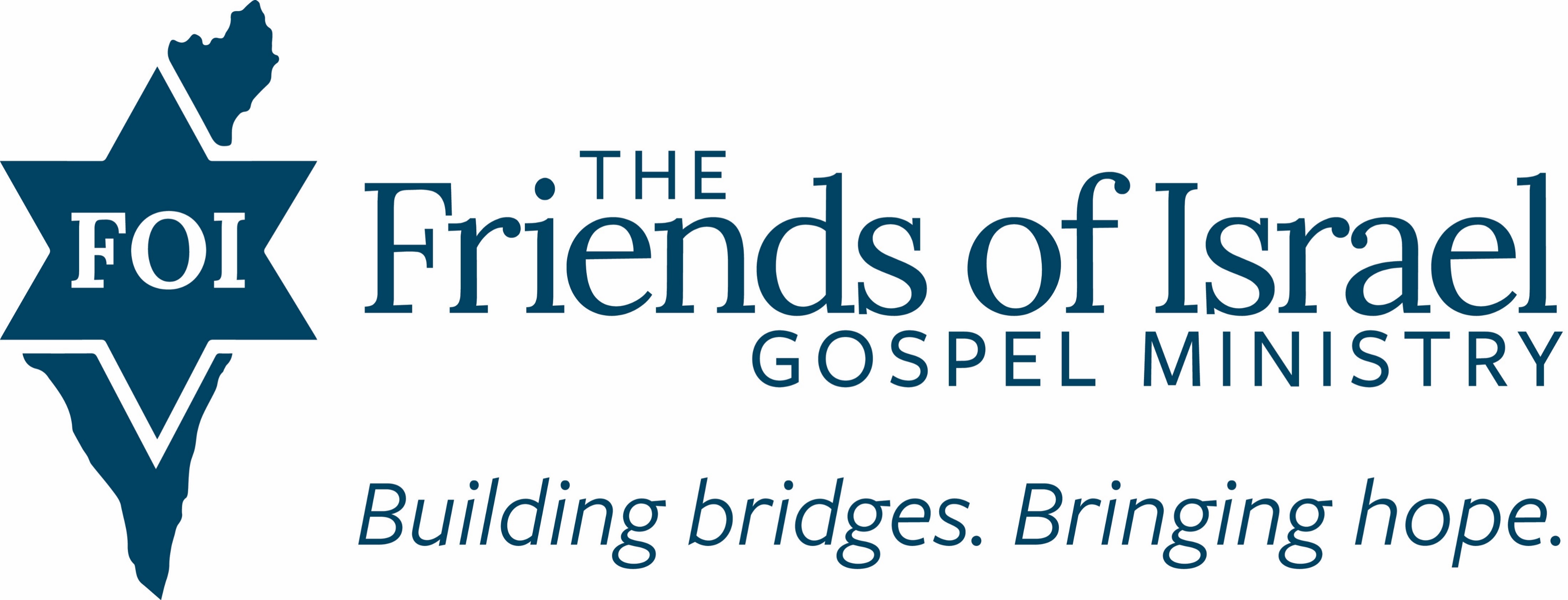 A Burden for God’s PeopleNehemiah 1:1--2:8
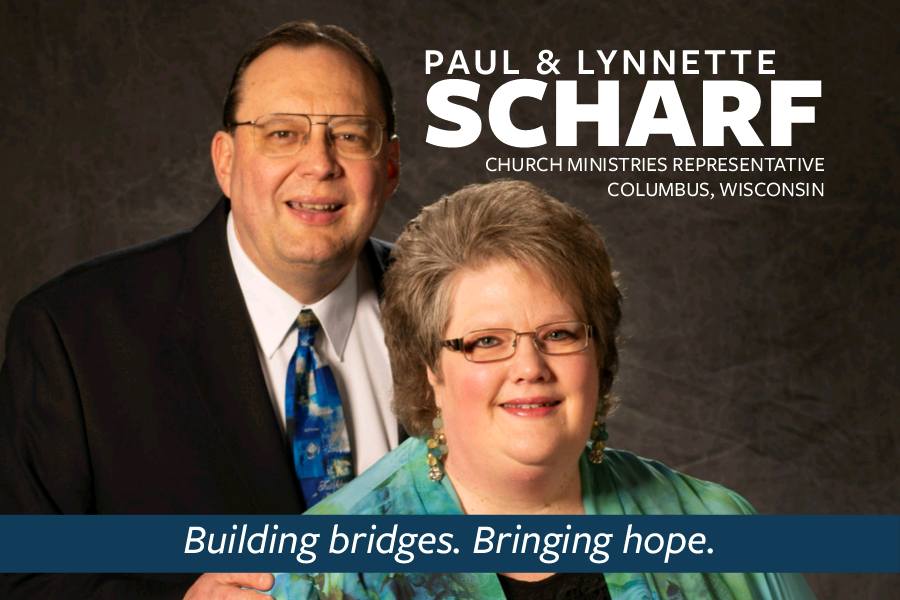 Our mission is focused:The Friends of Israel is a worldwide evangelical ministry proclaiming Biblical truth about Israel and the Messiah, while bringing physical and spiritual comfort to the Jewish people.
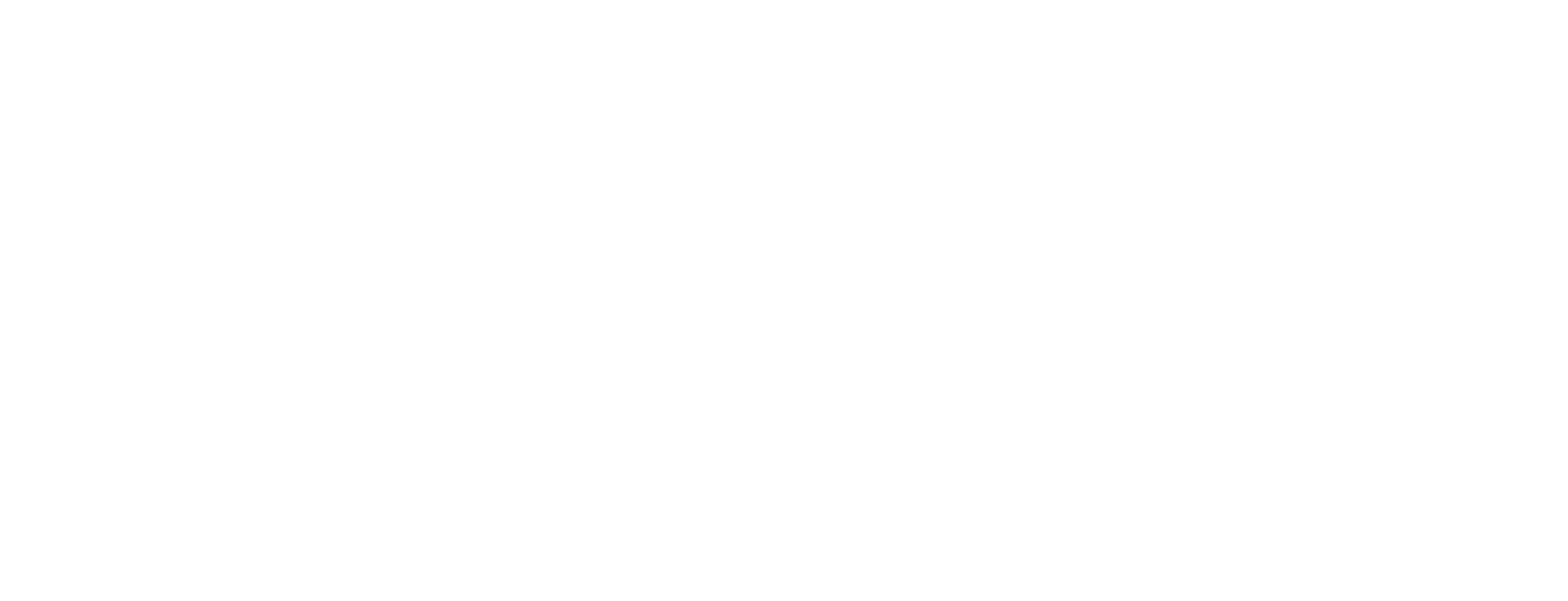 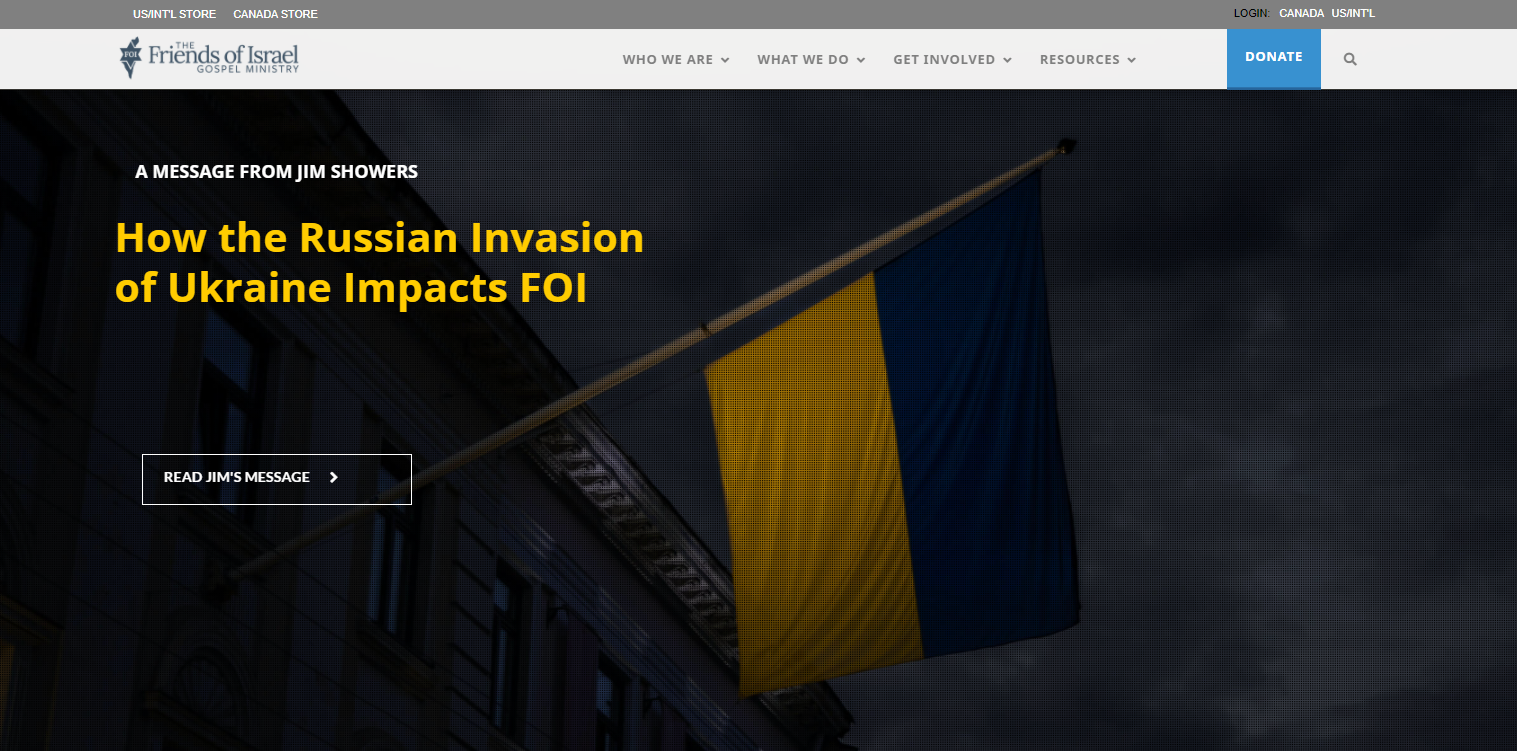 foi.org
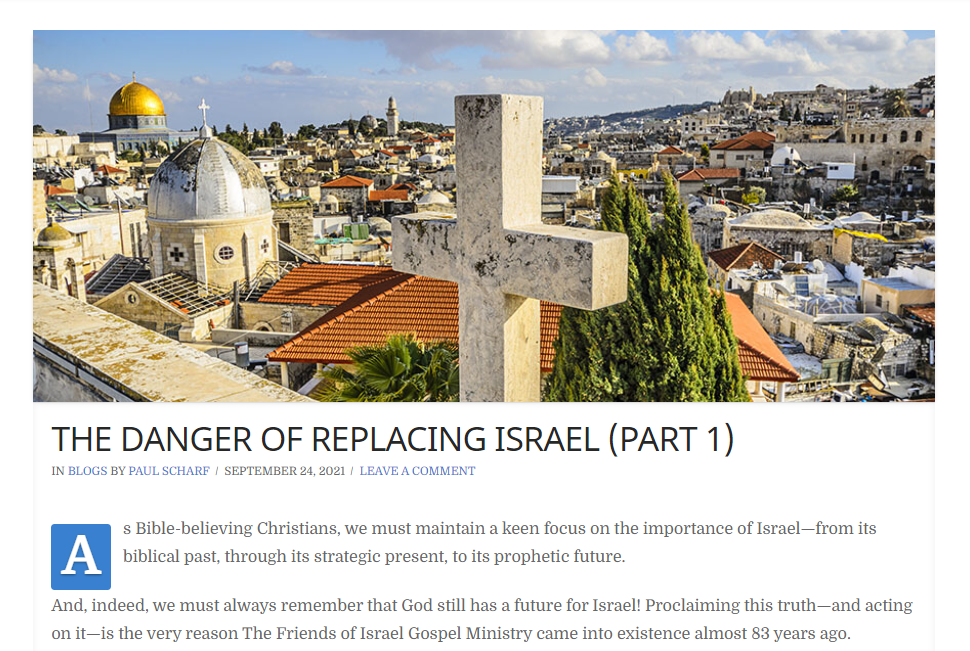 foi.org/blog
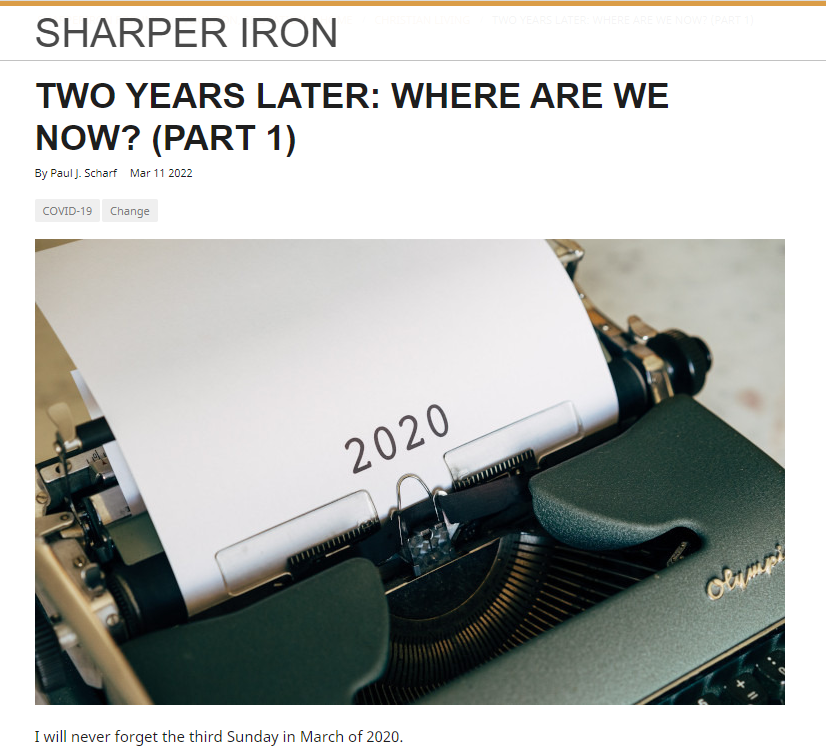 SharperIron.org
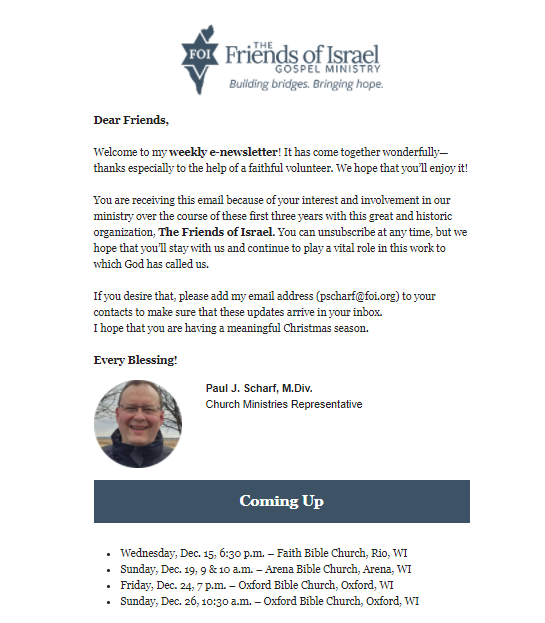 Weekly E-newsletter
Launches!
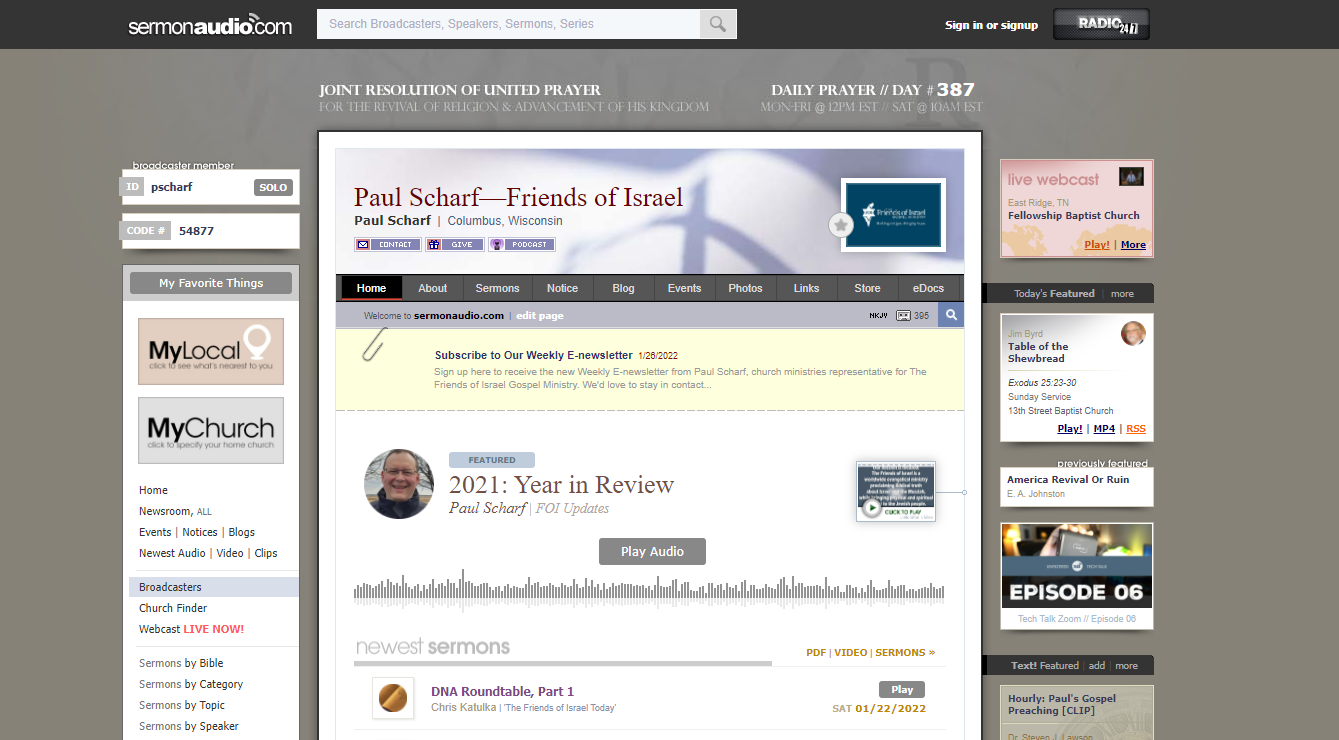 sermonaudio.com/pscharf
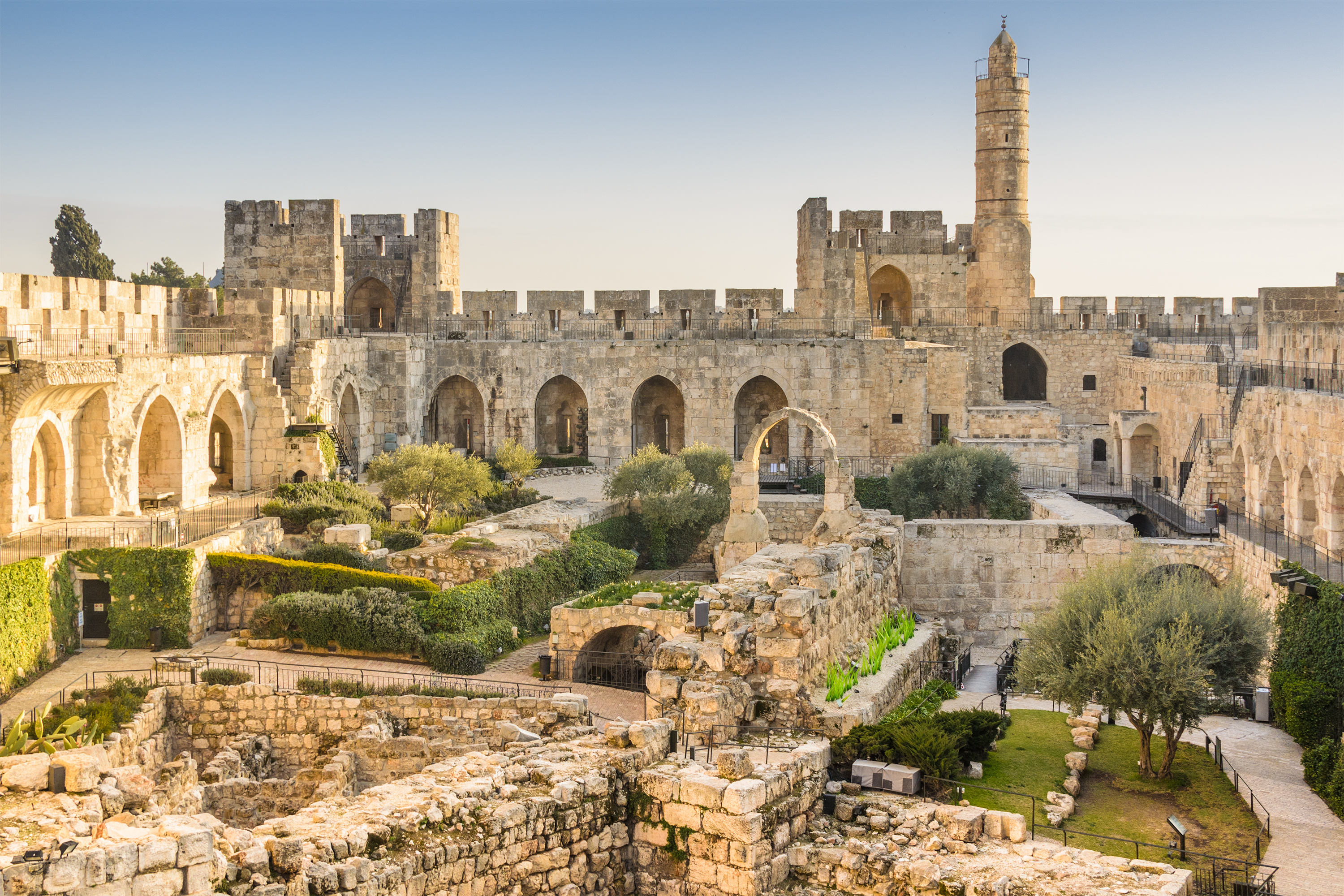 Paul J. Scharf, M.Div.Church Ministries Representative         foi.org/scharf         pscharf@foi.org
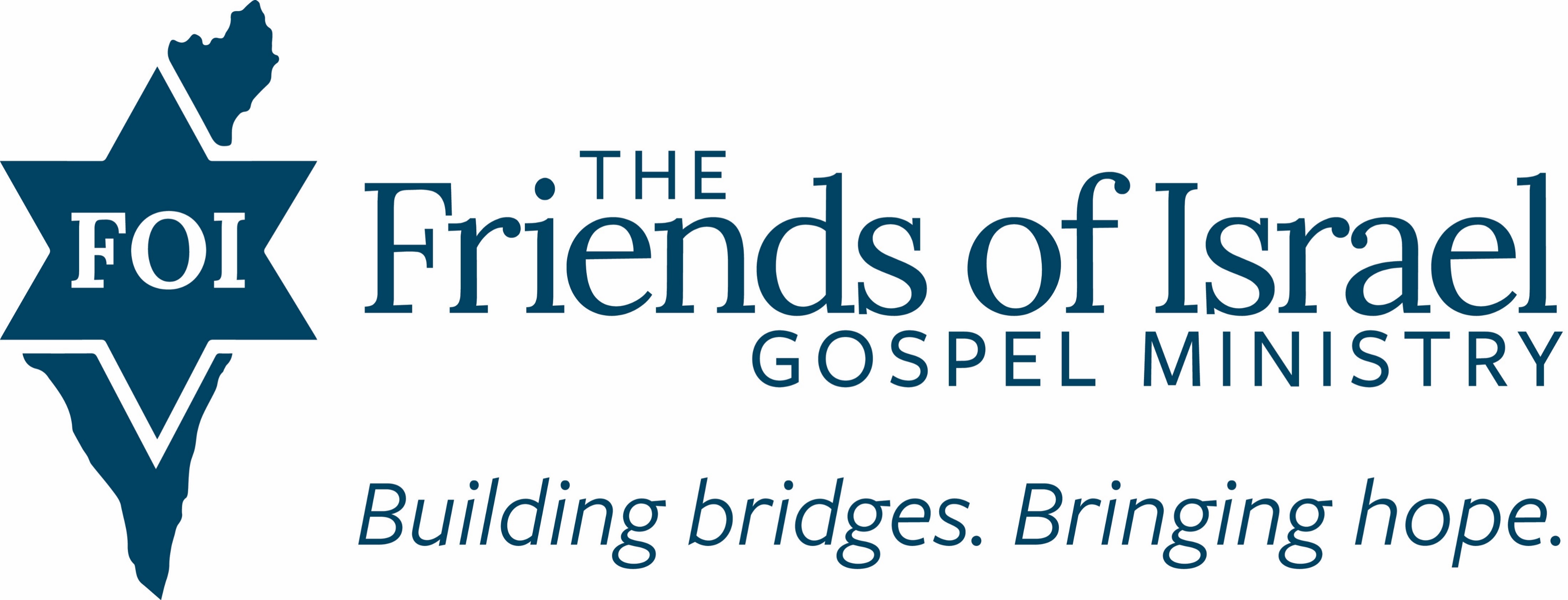 A Burden for God’s PeopleNehemiah 1:1--2:8
Scripture taken from the New King James Version®. Copyright © 1982 by Thomas Nelson. Used by permission. All rights reserved.
Do you have a burden for the people of God?
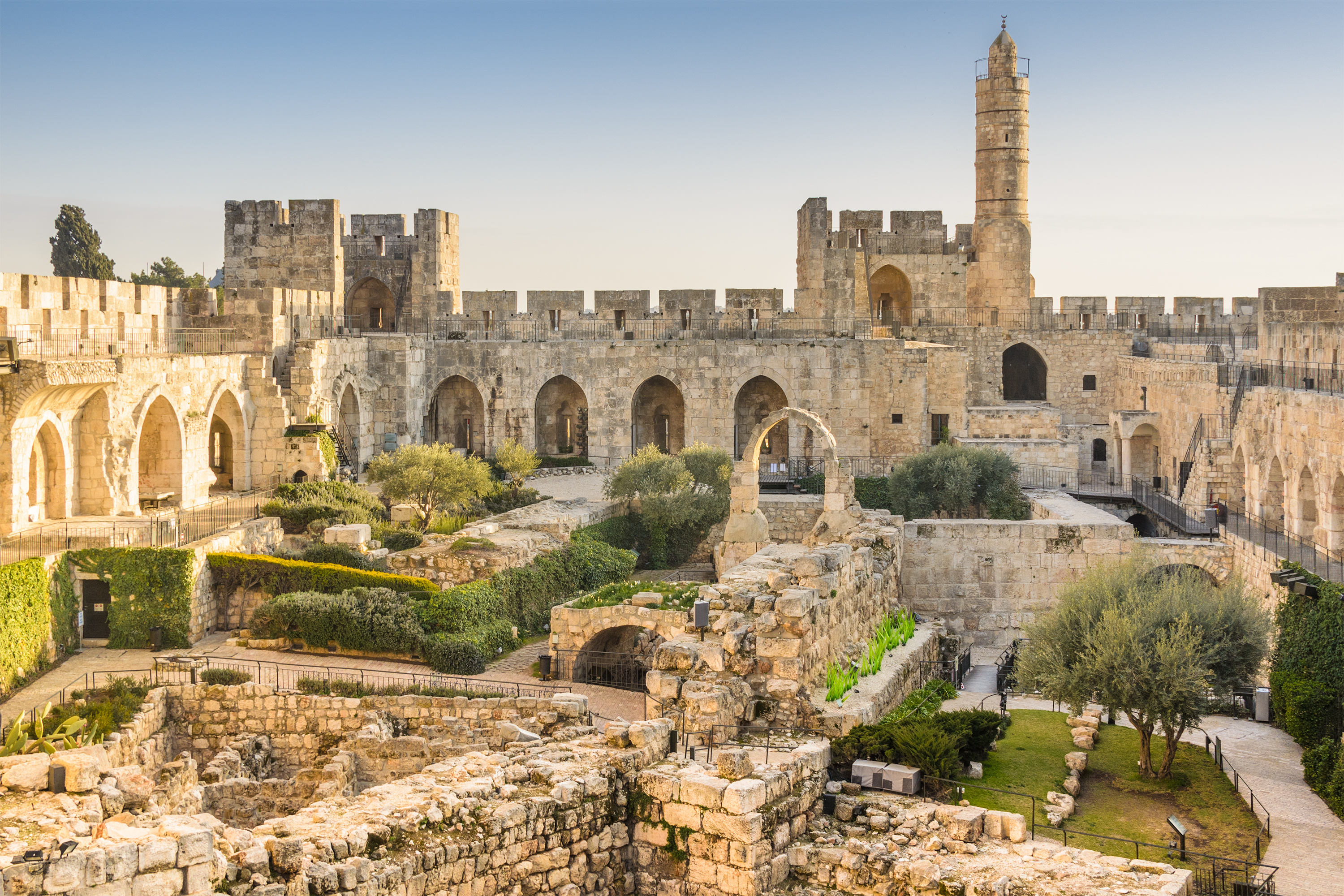 “Jerusalem will be trampled by Gentiles until the times of the Gentiles are fulfilled.”
Luke 21:24, NKJV
Three Waves of Captivity
605 B.C. – Daniel
597 B.C. – Ezekiel
586 B.C. – Jerusalem, Temple
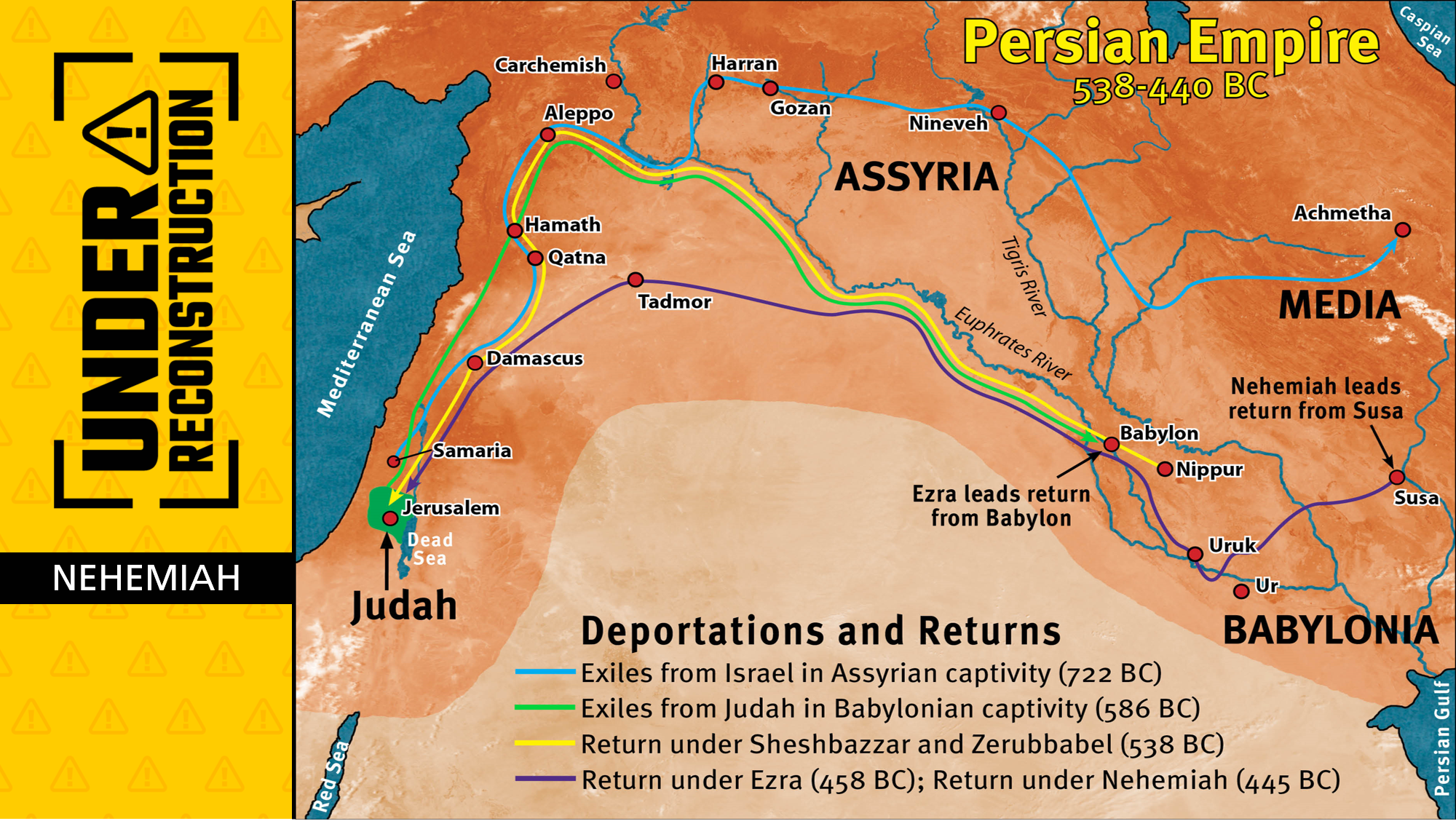 Three Waves of Return
538 B.C. – Zerubbabel
458 B.C. – Ezra
444 B.C. – Nehemiah
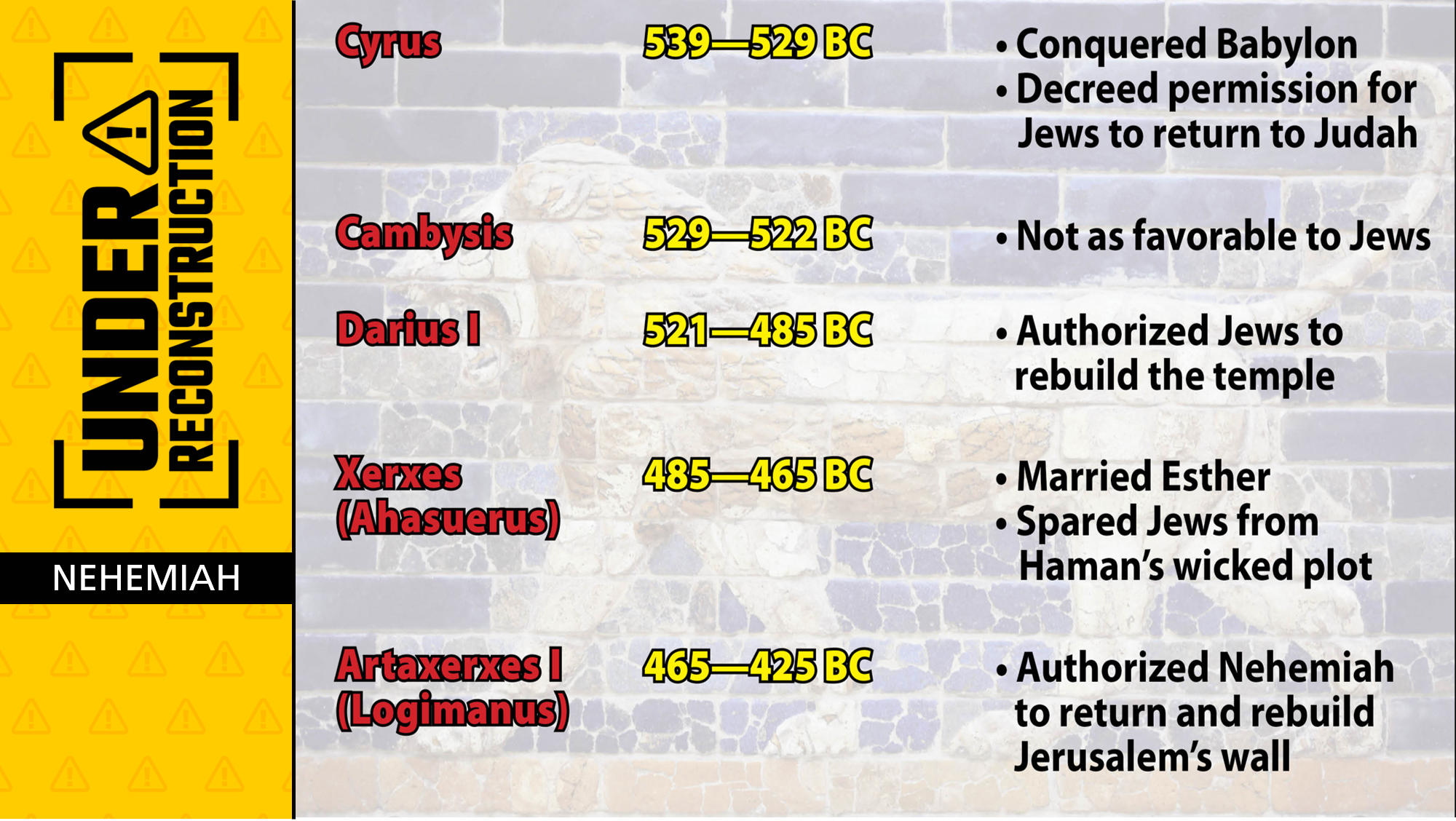 Building the Second Temple
536 B.C. –  Work Begins
520  B.C. –  Work Resumes
516 B.C. – Work Completed
Three Post-Exilic Prophets
520 B.C. – Haggai
520 B.C. – Zechariah
433 B.C. – Malachi
Three Waves of Return
538 B.C. – Zerubbabel
458 B.C. – Ezra
444 B.C. – Nehemiah
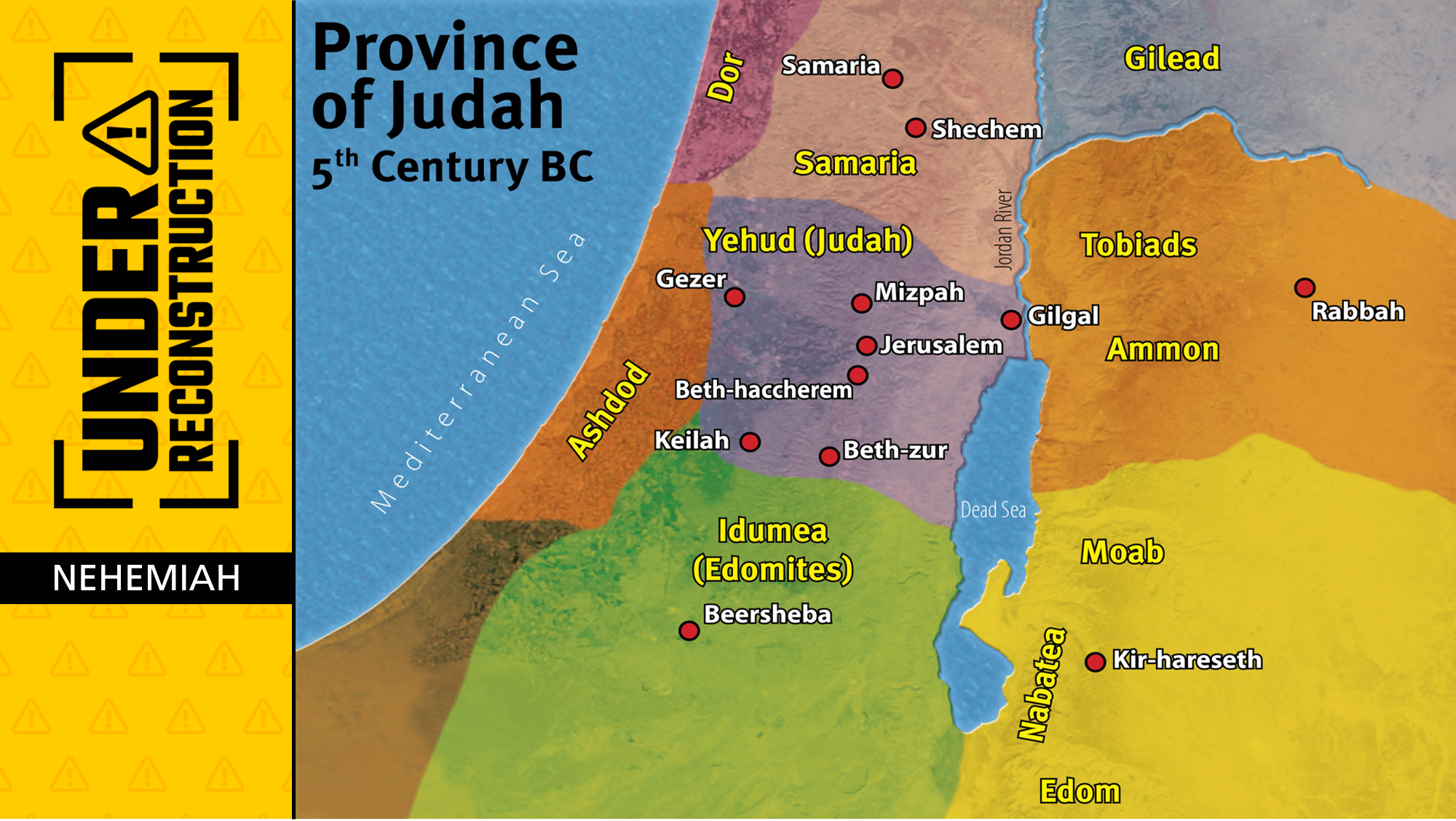 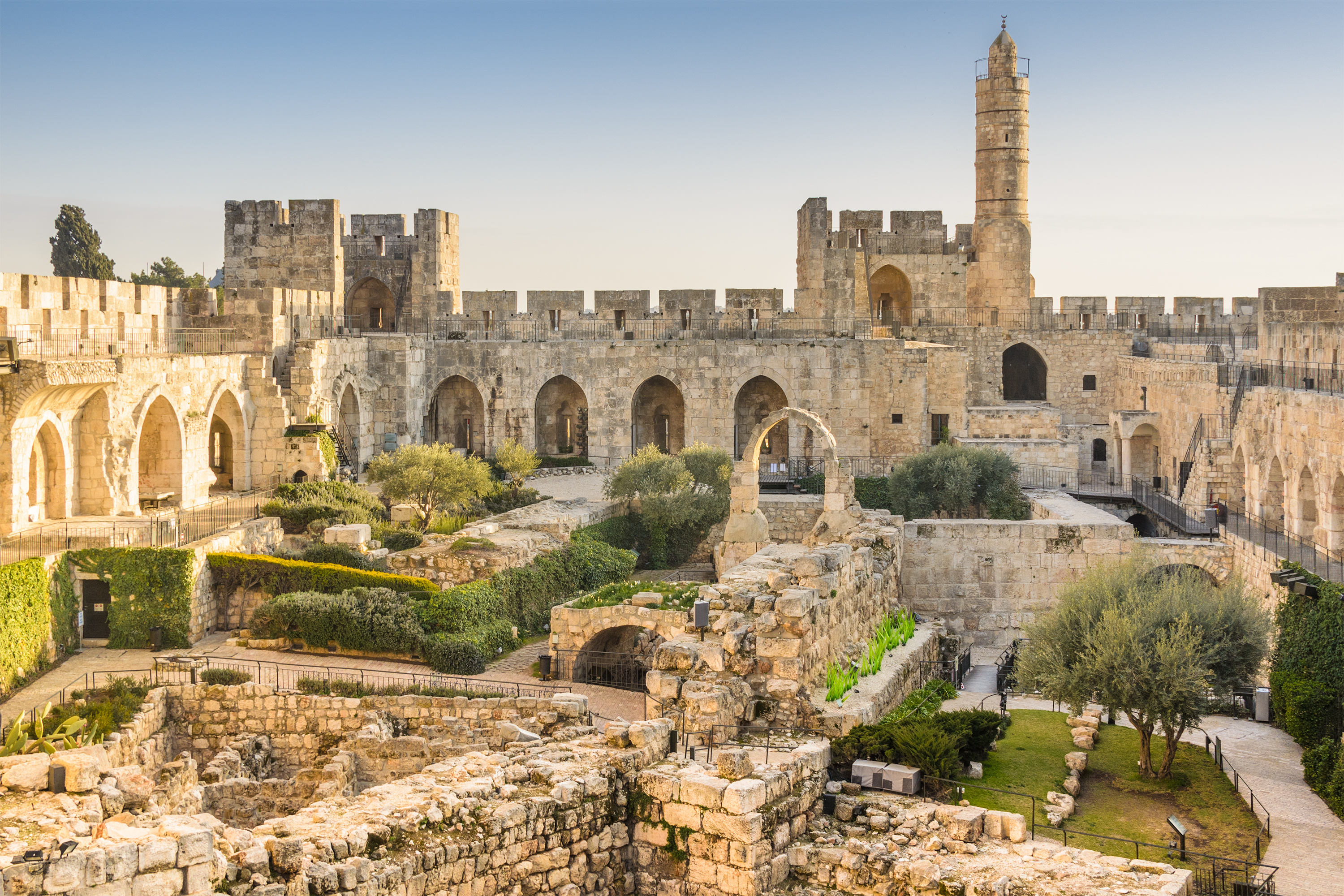 “If I forget you, O Jerusalem,Let my right hand forget its skill !”
Psalm 137:5, NKJV
“… its gates are burned with fire” (Neh. 1:3)
“… its gates are burned with fire” (Neh. 1:3)
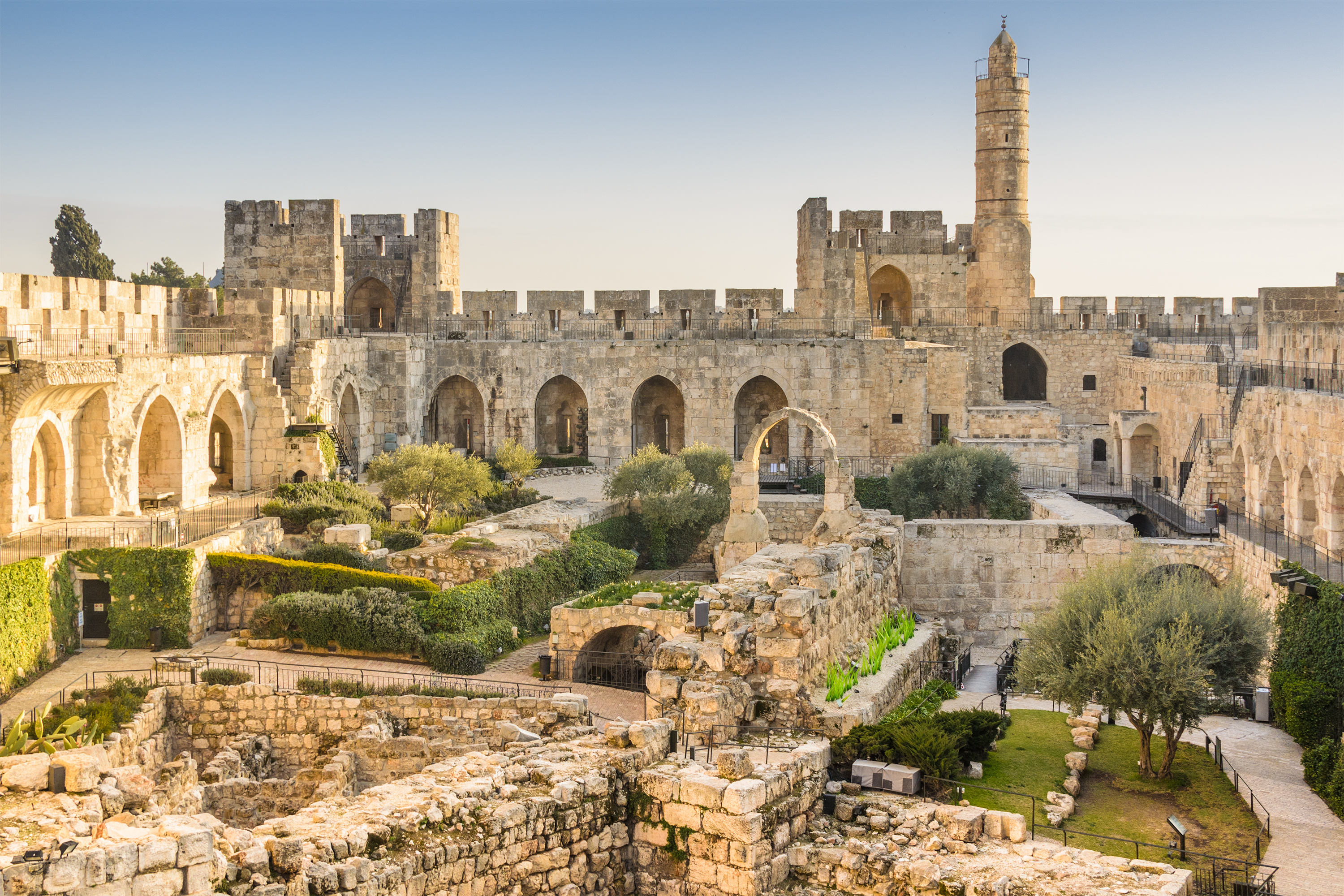 Prov. 24:31
“… its gates are burned with fire” (Neh. 1:3)
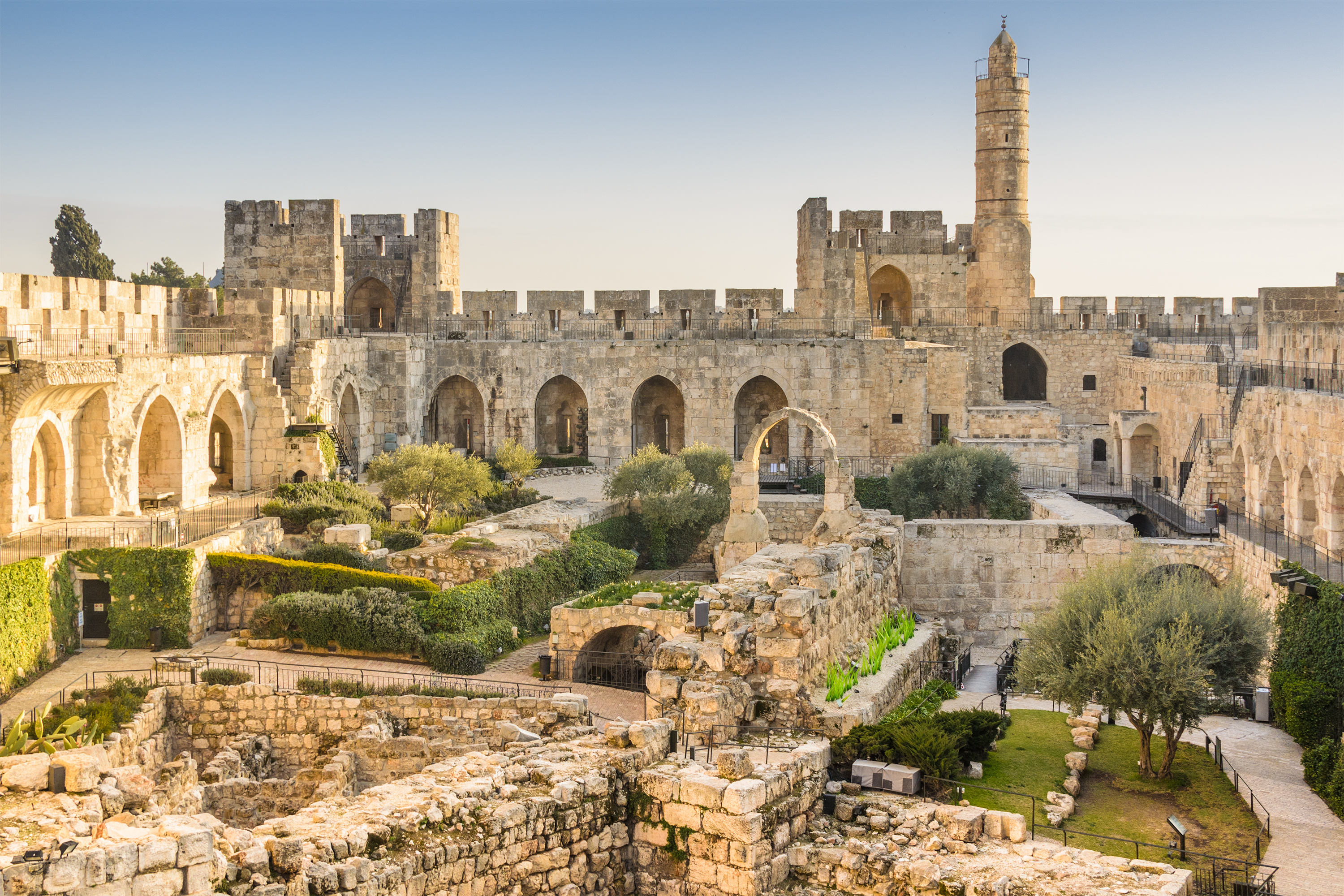 Prov. 24:31
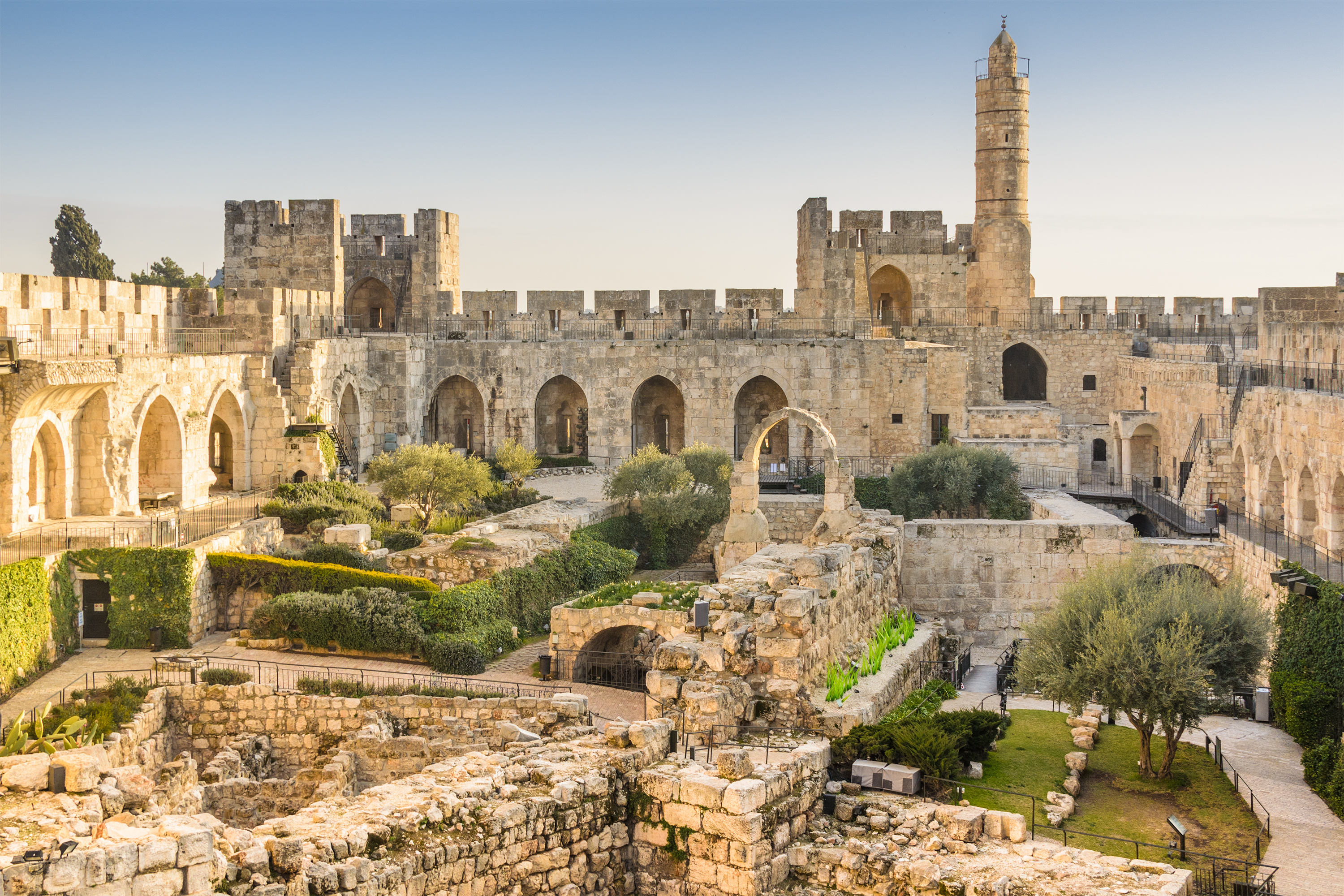 Prov. 25:28
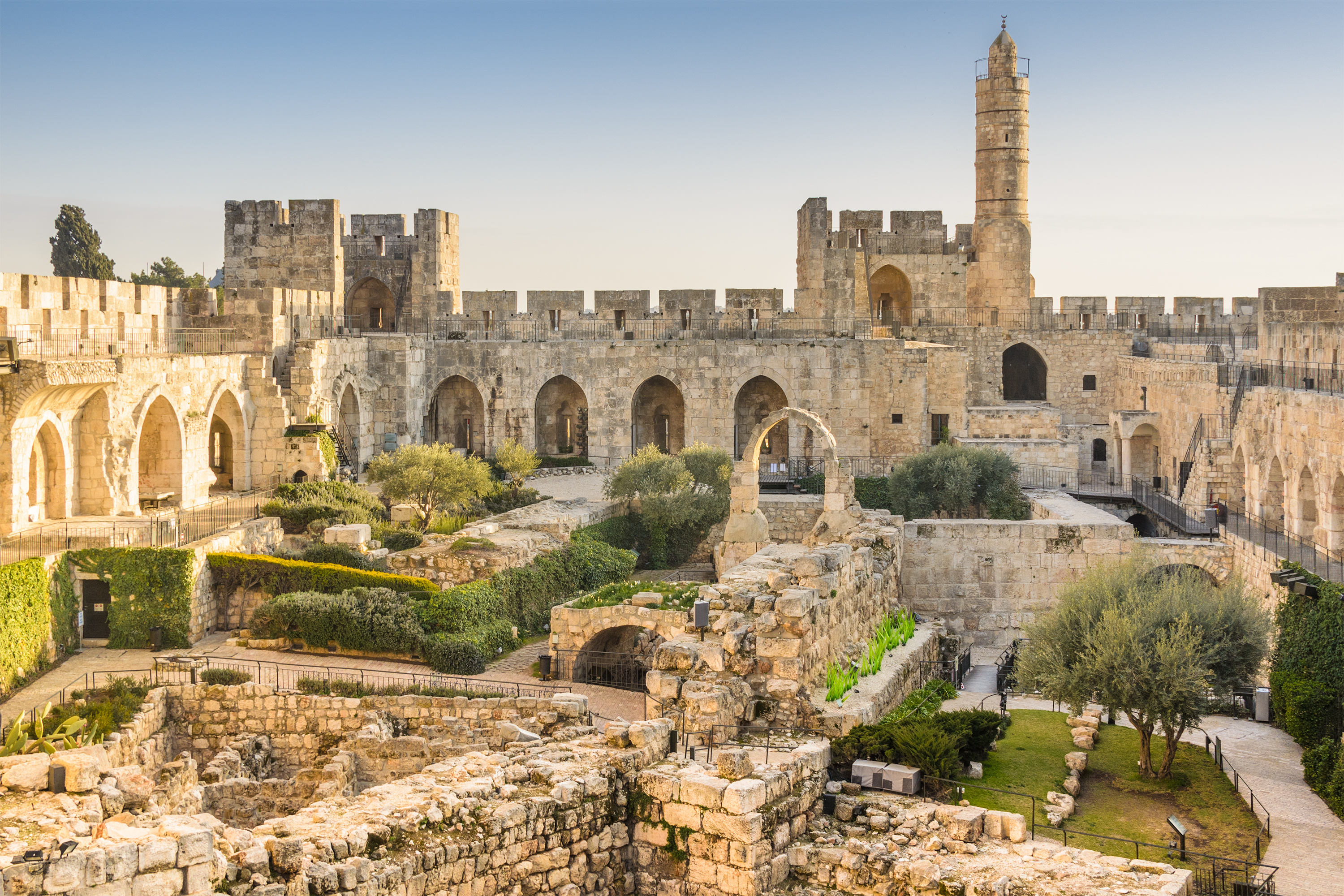 “So it was, when I heard these words, that I sat down and wept, and mourned for many days….”
Nehemiah 1:4a, NKJV
The message absolutely electrified him! It completely devastated him!
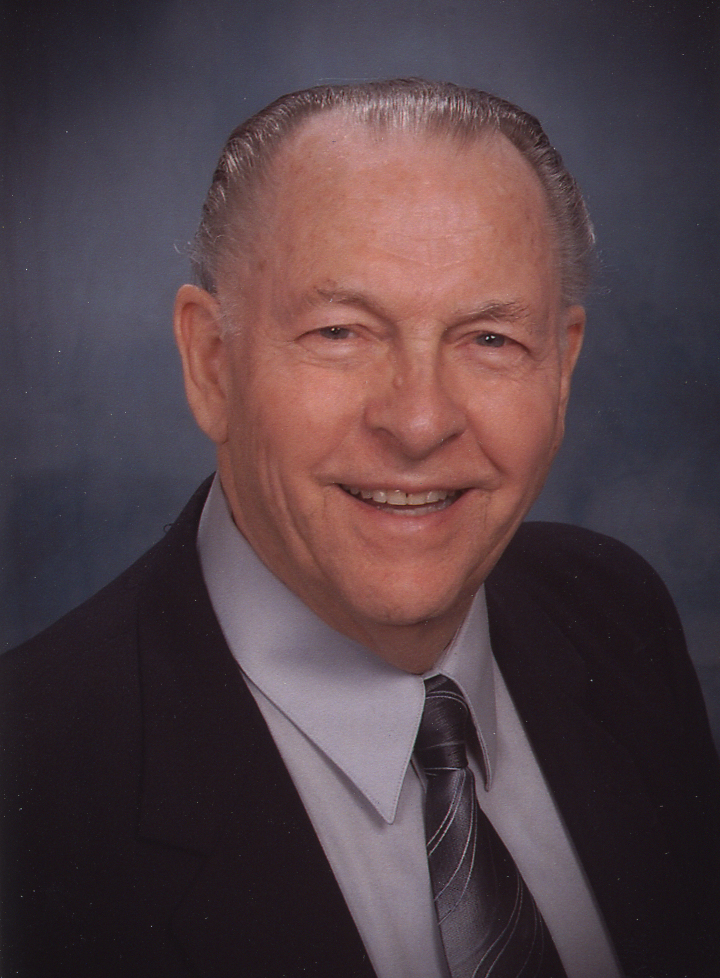 Dr. John C. Whitcomb“Nehemiah: The Crisis and the Commission”
(Indianapolis: Whitcomb Ministries).
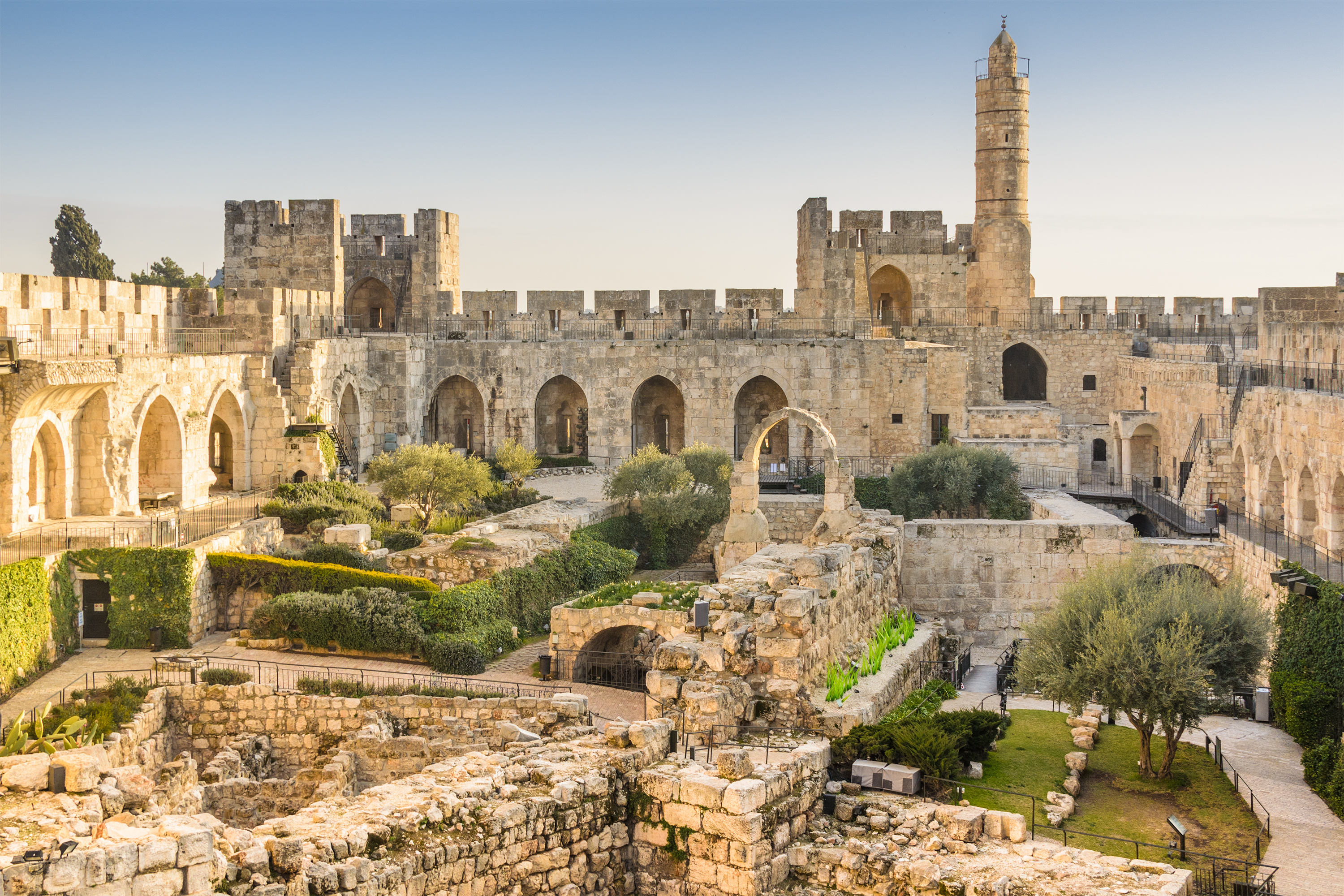 “In the days of Artaxerxes also….”
Ezra 4:7, NKJV
Vv. 6-23 form a parenthesis tracing the history of opposition.
Ryrie Study BibleKJV, Expanded Edition, Note on Ezra 4:24, p. 739
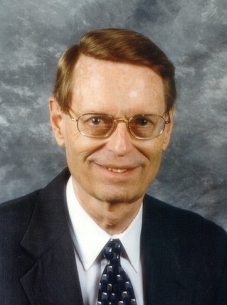 (Chicago: Moody Publishers, 1994).
The Enemies of Israel
“Rehum … Shimshai … and the rest….” (Ezra 4:9)
… Rehum, the commanding officer … may have been a Persian responsible to Artaxerxes (Ezra 4:17-23).
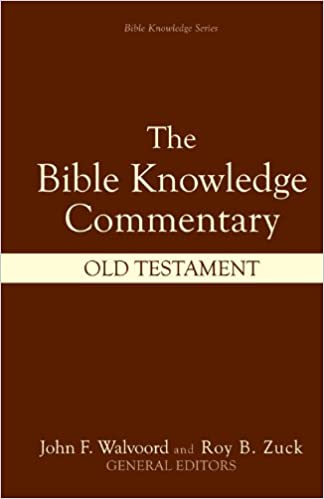 Bible Knowledge CommentaryGene A. Getz, “Nehemiah,” p. 674
The Bible Knowledge Commentary: Old Testament (Wheaton, IL: Victor Books, 1985).
“Rebellious and Evil City”—Ezra 4:12
“they will not pay tax, tribute, or custom” (v. 13)
“not proper for us to see the king’s dishonor” (v. 14)
“they have incited sedition” (v. 15)
“you will have no dominion” (v. 16)
Source: “Adversaries Hinder Work,” ESV Study Bible (Wheaton, IL: Crossway, 2008), p. 809
The precise occasion of this action against the community is not known, but it presupposed that the people had made an attempt to rebuild the city walls
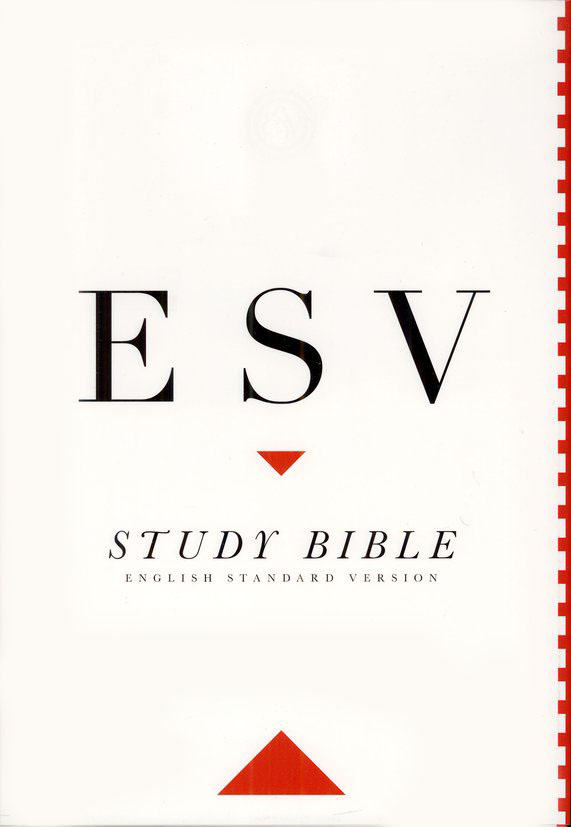 ESV Study BibleNote on Ezra 4:7-8, p. 809
(Wheaton, IL: Crossway, 2008).
sometime before the mission of Nehemiah, who arrived in 445 B.C....
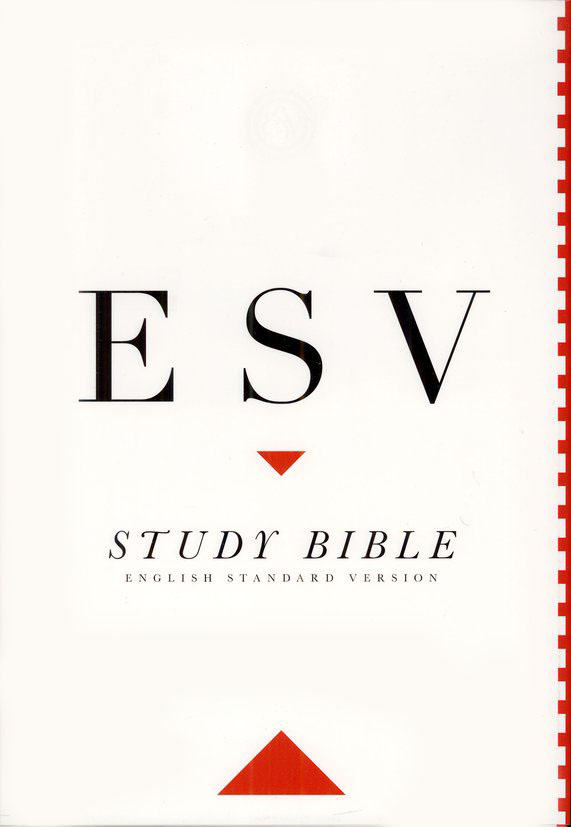 ESV Study BibleNote on Ezra 4:7-8, p. 809
(Wheaton, IL: Crossway, 2008).
There was no decree—and thus no authority—to rebuild the city walls, either when Zerubbabel returned in 538 B.C., or when Ezra returned in 458 B.C.
These letters to and from Artaxerxes are out of place chronologically, but they follow here logically to show that the opposition Ezra had begun
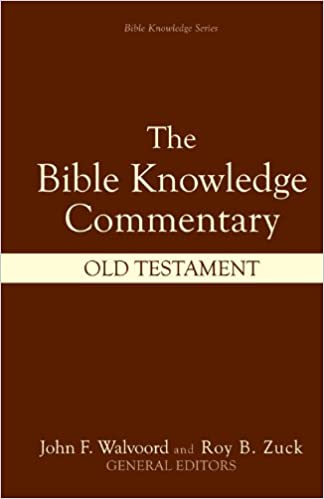 Bible Knowledge CommentaryJohn A. Martin, “Ezra,” p. 660
The Bible Knowledge Commentary: Old Testament (Wheaton, IL: Victor Books, 1985).
to describe … continued on for many years.... Thus the letters may have been written at the time of Ezra’s return (458 B.C.).
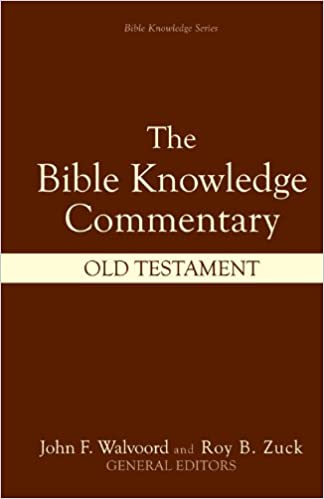 Bible Knowledge CommentaryJohn A. Martin, “Ezra,” p. 660
The Bible Knowledge Commentary: Old Testament (Wheaton, IL: Victor Books, 1985).
The enemies of the Jews used that … stop-work decree as an excuse to destroy the walls and the gates that had already been partly built.
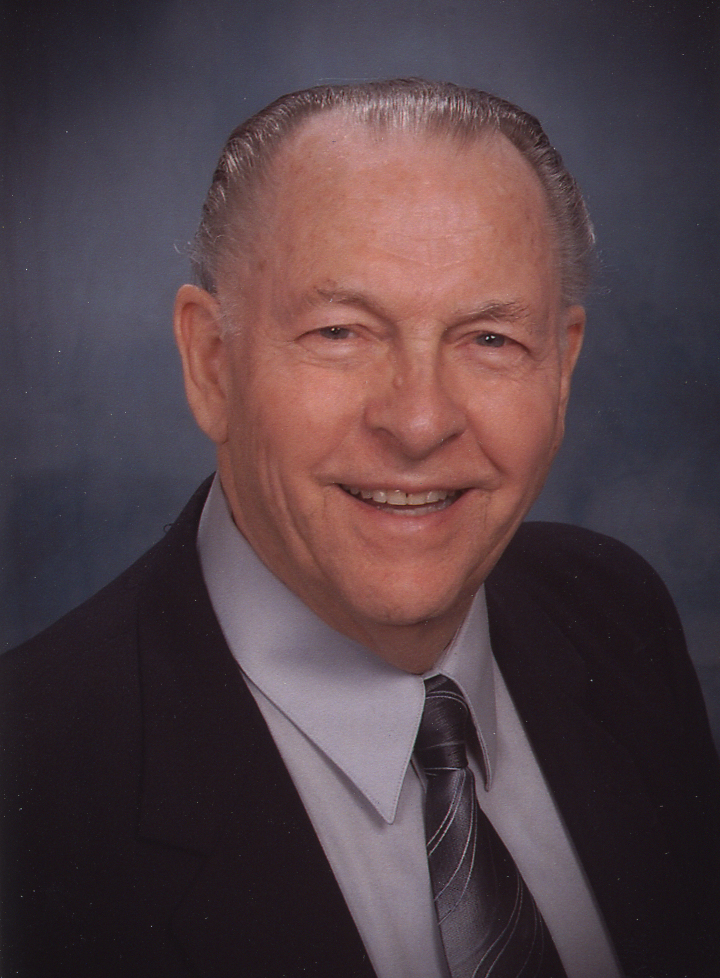 Dr. John C. Whitcomb“Nehemiah: The Crisis and the Commission”
(Indianapolis: Whitcomb Ministries).
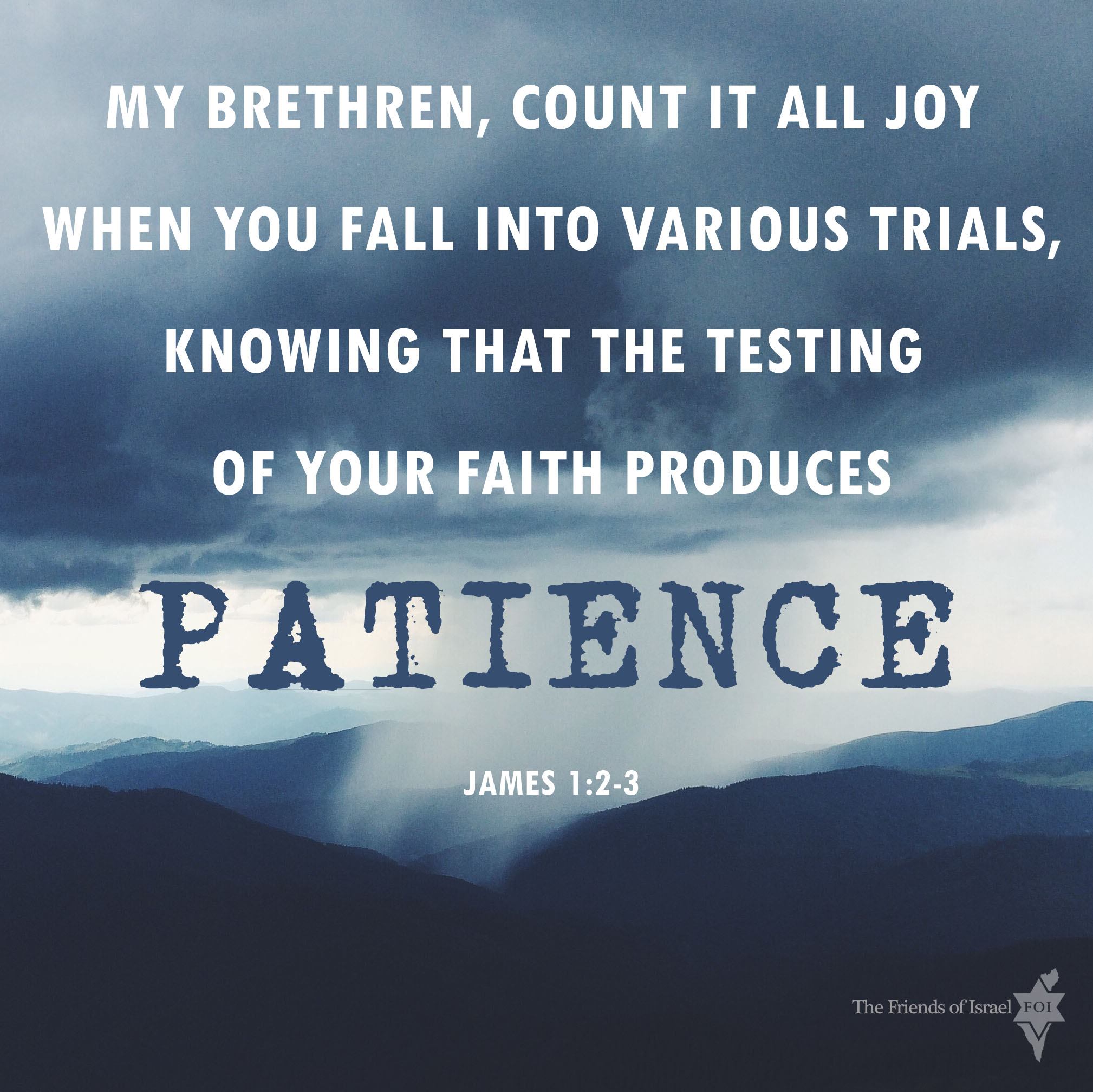 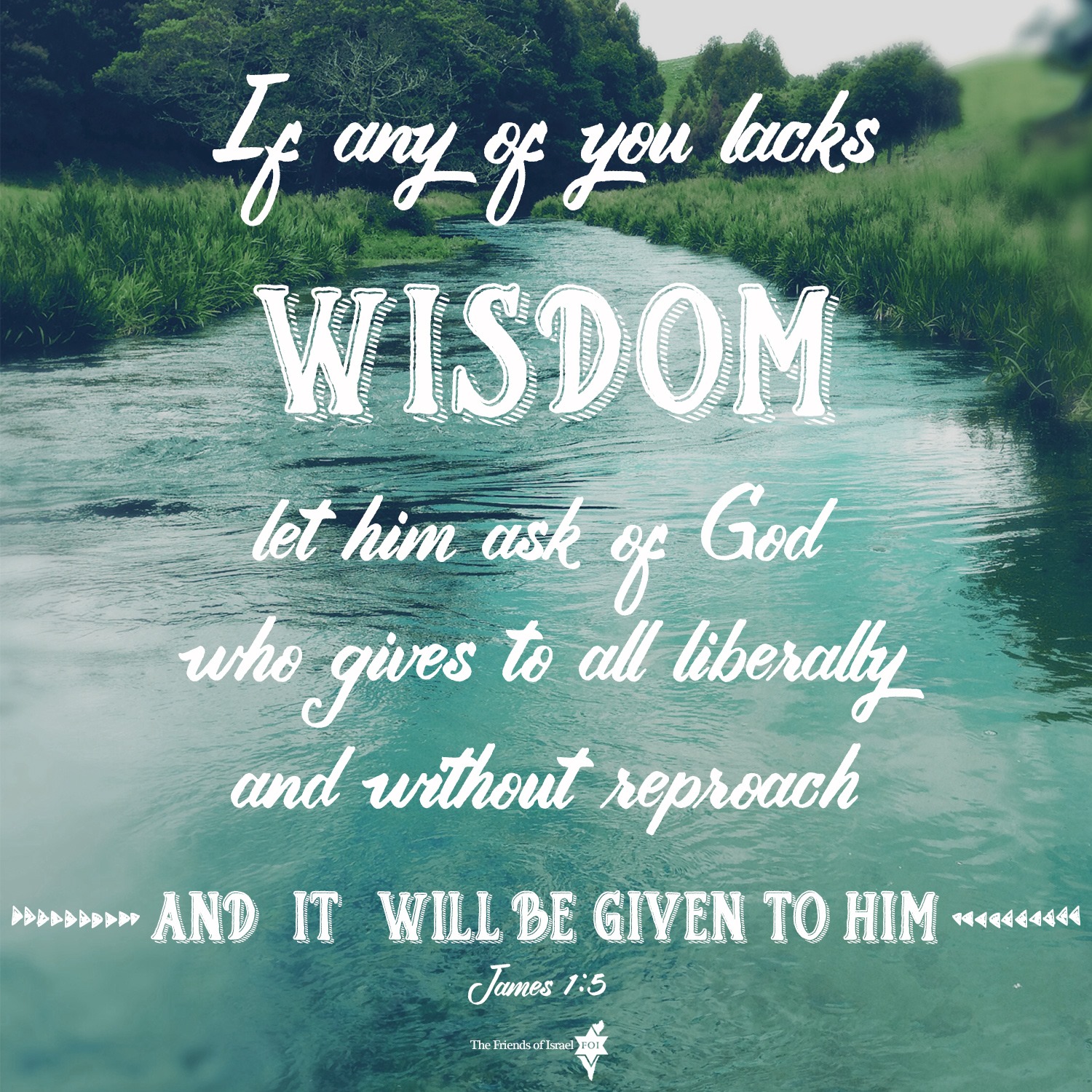 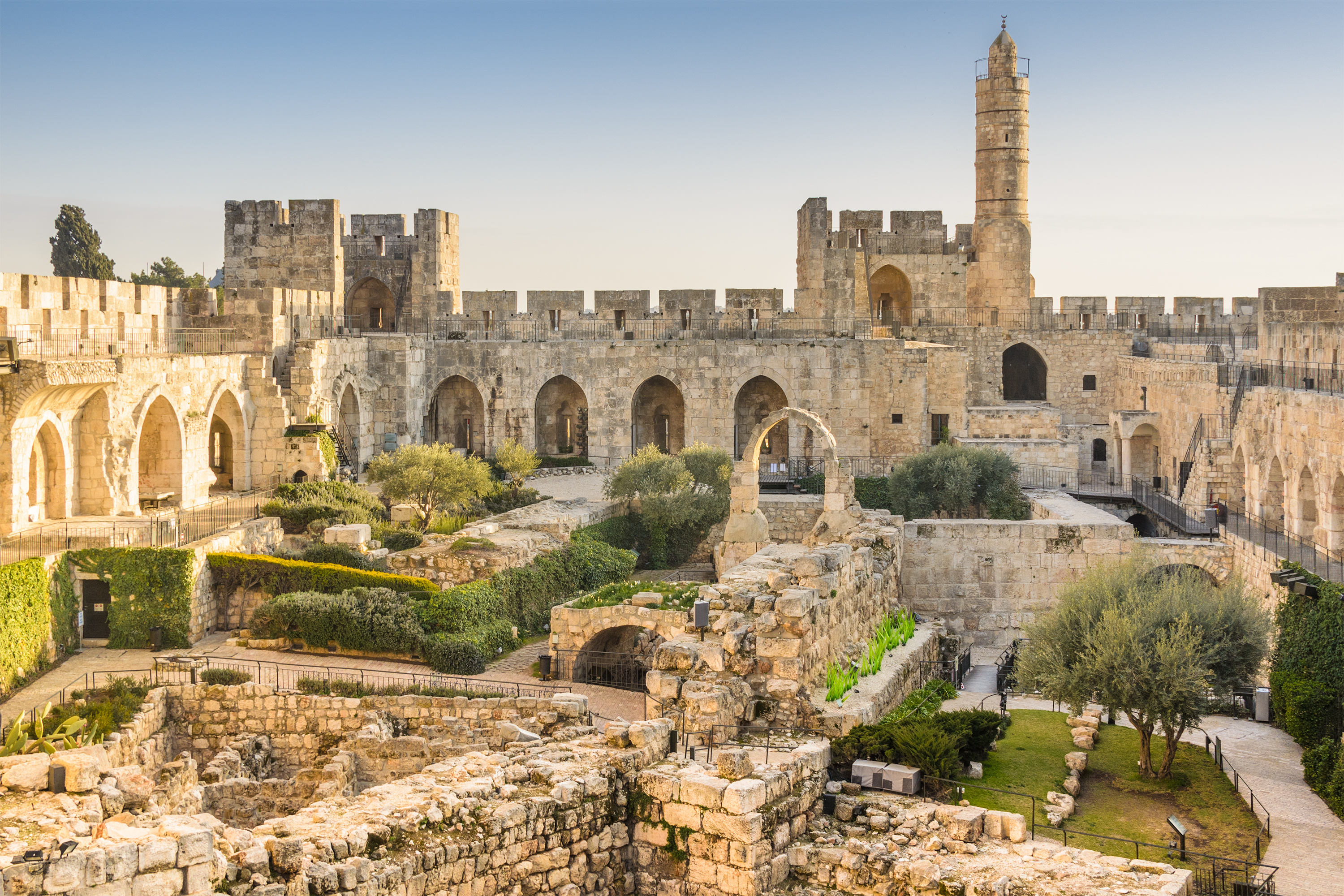 “… I was fasting and praying before the God of heaven.”
Nehemiah 1:4b, NKJV
Nehemiah based his prayer on the precedent of 2 Chron. 7:14, and on the examples found in Dan. 9 and Ezra 9.
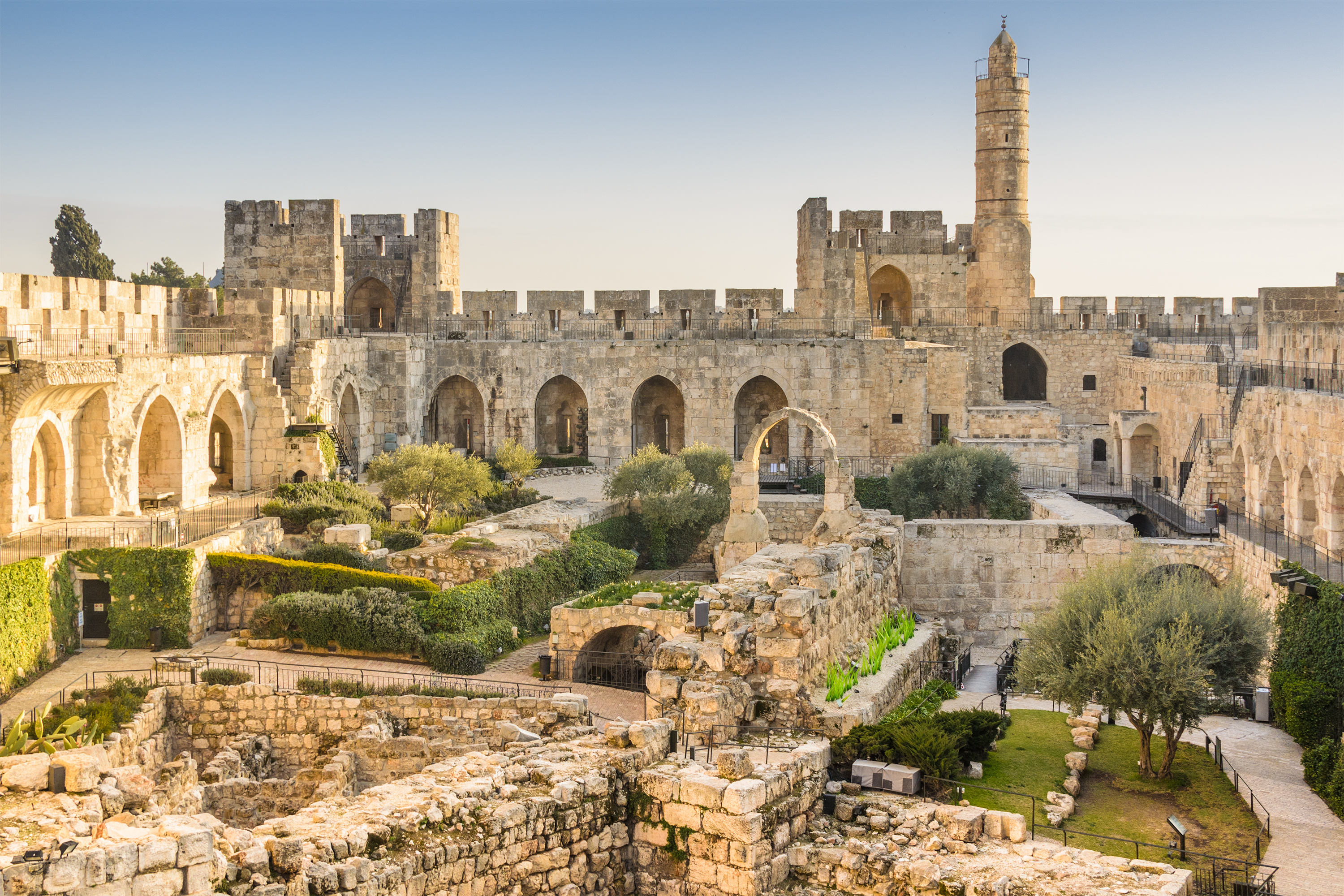 “If My people who are called by My name will humble themselves, and pray and seek My face….”
2 Chronicles 7:14, NKJV
Nehemiah based his prayer on the precedent of 2 Chron. 7:14, and on the examples found in Dan. 9 and Ezra 9.
Nehemiah based his prayer on the precedent of 2 Chron. 7:14, and on the examples found in Dan. 9 and Ezra 9. 

His prayer of confession is saturated with the words of the Hebrew Bible.
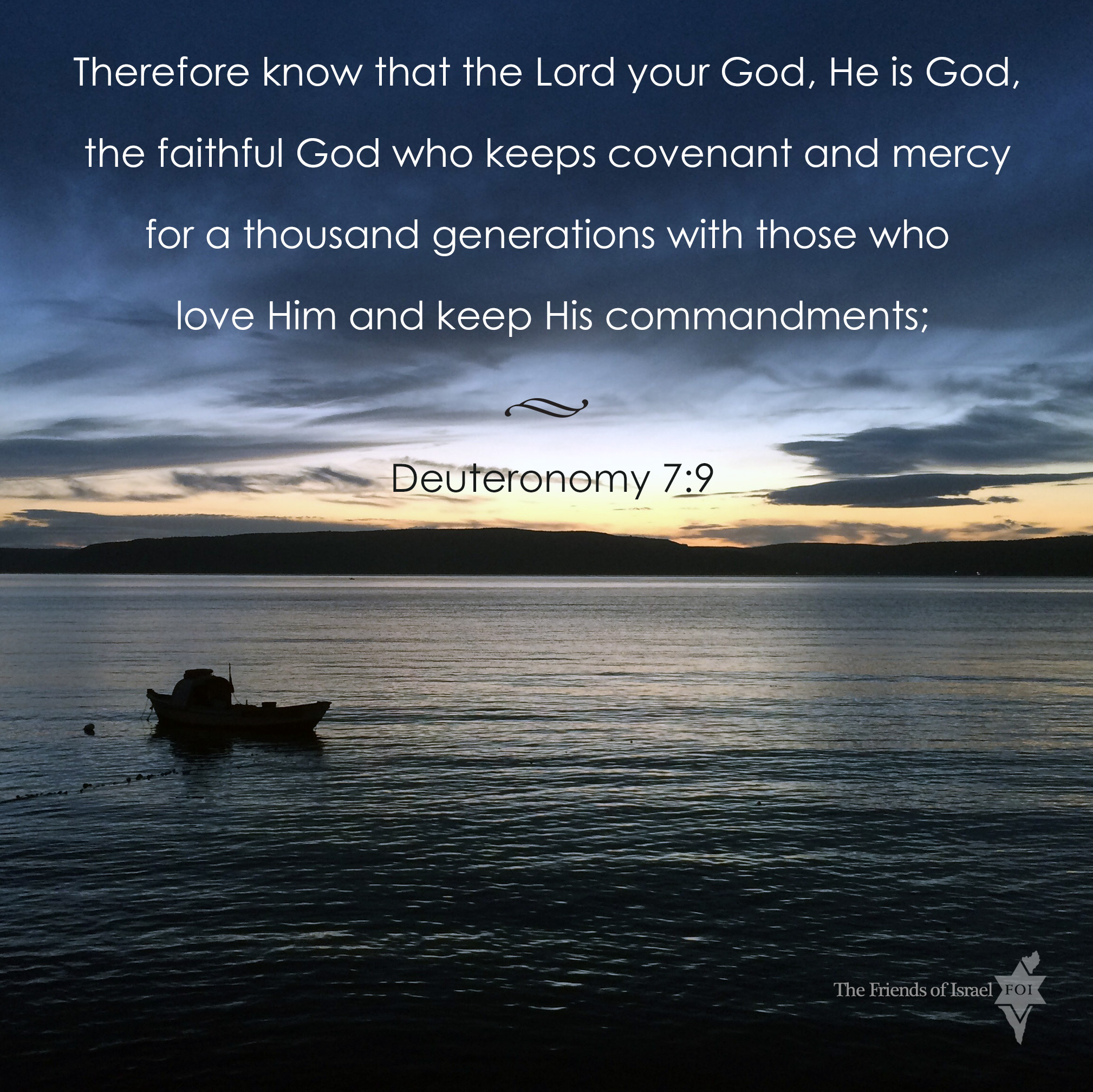 He prayed with knowledge, basing his prayer on the blessings and cursings sections of the Law (Lev. 26 & Deut. 28).
Nehemiah is also asking God to forgive and bless His people—and to revive the people and restore their land, based on His unconditional covenants (Gen. 12:1-3 & Deut. 30:1-10).
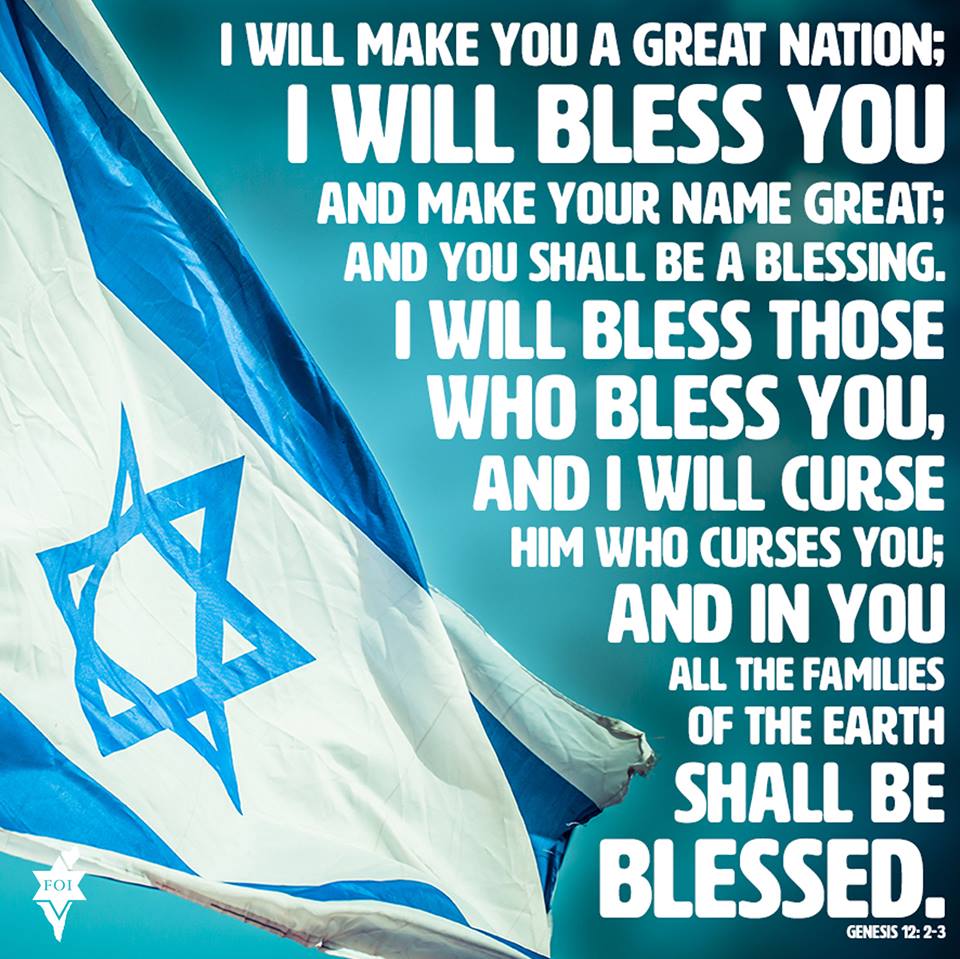 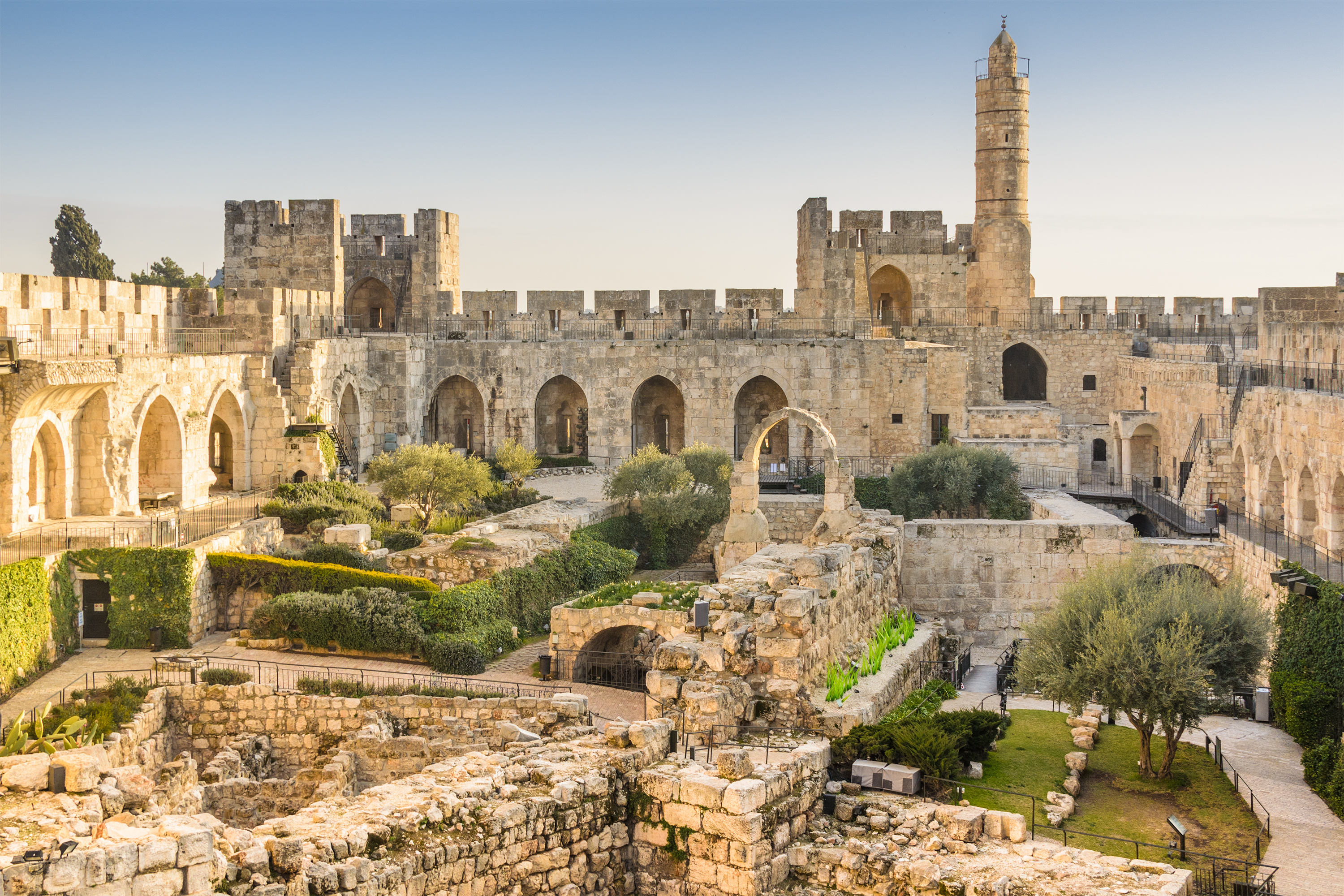 “… let Your servant prosper this day, I pray, and grant him mercy in the sight of this man.”
Nehemiah 1:11b, NKJV
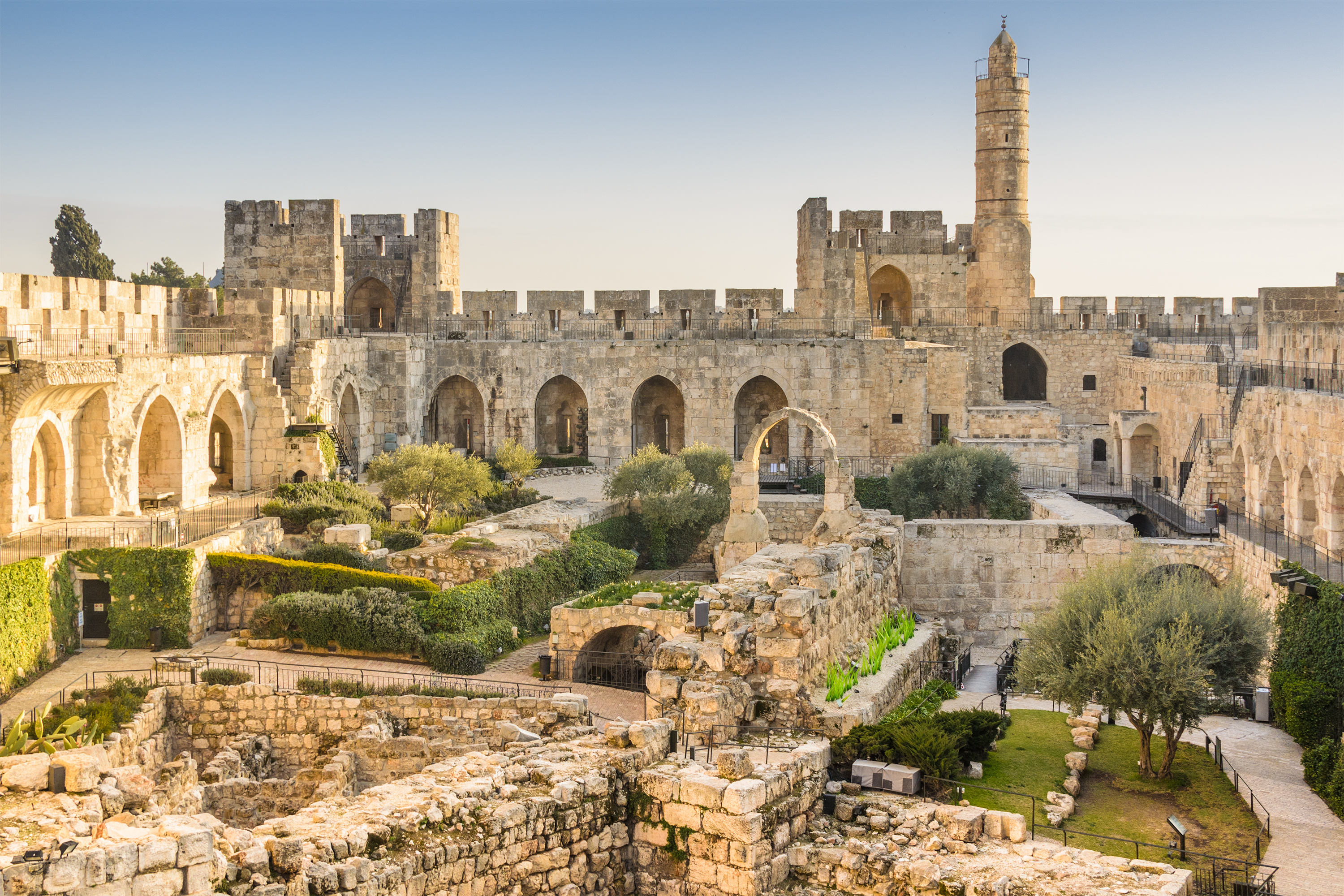 “For I was the king’s cupbearer.”
Nehemiah 1:11c, NKJV
… not a waiter, but a highly trusted servant. … he did more than protect—he also served as companion
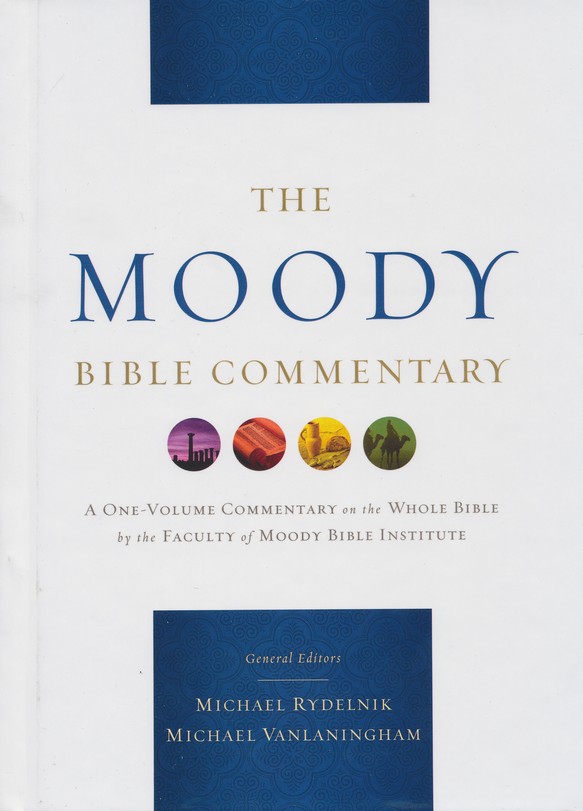 Moody Bible CommentaryBryan O’Neal, “Nehemiah,” p. 657
The Moody Bible Commentary (Chicago: Moody Publishers, 2014).
and confidant to the king, much like a modern “counsel to the president.”
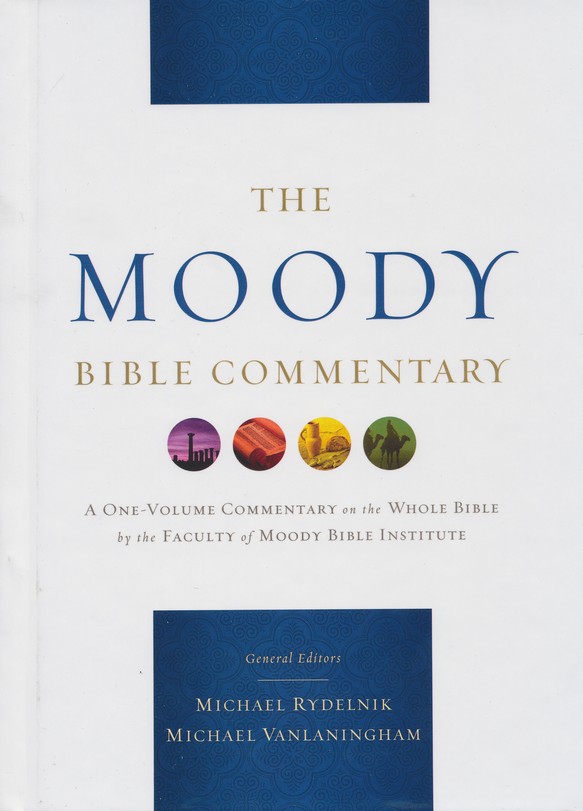 Moody Bible CommentaryBryan O’Neal, “Nehemiah,” p. 657
The Moody Bible Commentary (Chicago: Moody Publishers, 2014).
This important position in the king’s court gives insight into Nehemiah’s life and character.
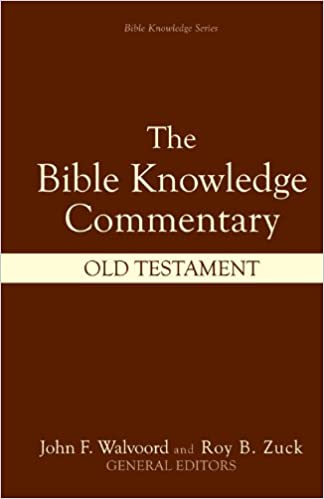 Bible Knowledge CommentaryGene A. Getz, “Nehemiah,” p. 674
The Bible Knowledge Commentary: Old Testament (Wheaton, IL: Victor Books, 1985).
A mighty monarch such as the king of Persia would select for that position a man who was wise and discreet, and consistently honest and trustworthy.
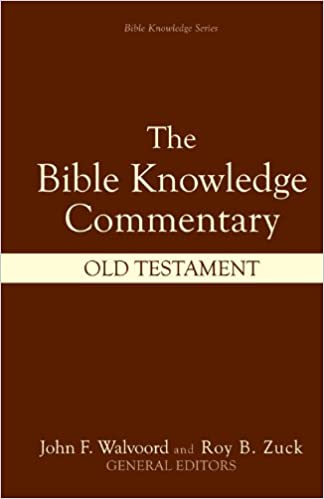 Bible Knowledge CommentaryGene A. Getz, “Nehemiah,” p. 674
The Bible Knowledge Commentary: Old Testament (Wheaton, IL: Victor Books, 1985).
Nehemiah’s position alone reveals much about his intellectual capabilities, his emotional maturity, and his spiritual status.
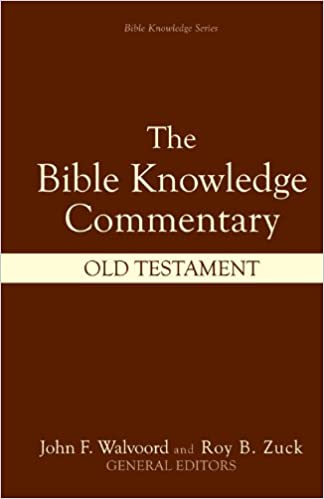 Bible Knowledge CommentaryGene A. Getz, “Nehemiah,” p. 674
The Bible Knowledge Commentary: Old Testament (Wheaton, IL: Victor Books, 1985).
He sat down and wept (Neh. 1:4),knelt down and prayed,and then stood up and worked....
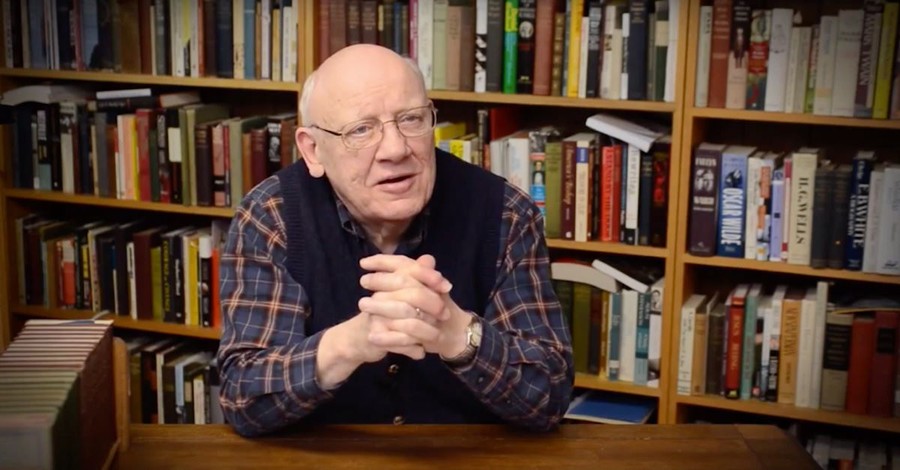 Dr. Warren W. WiersbeBe Determined, p. 21
(Colorado Springs, CO: Victor Books, 1992).
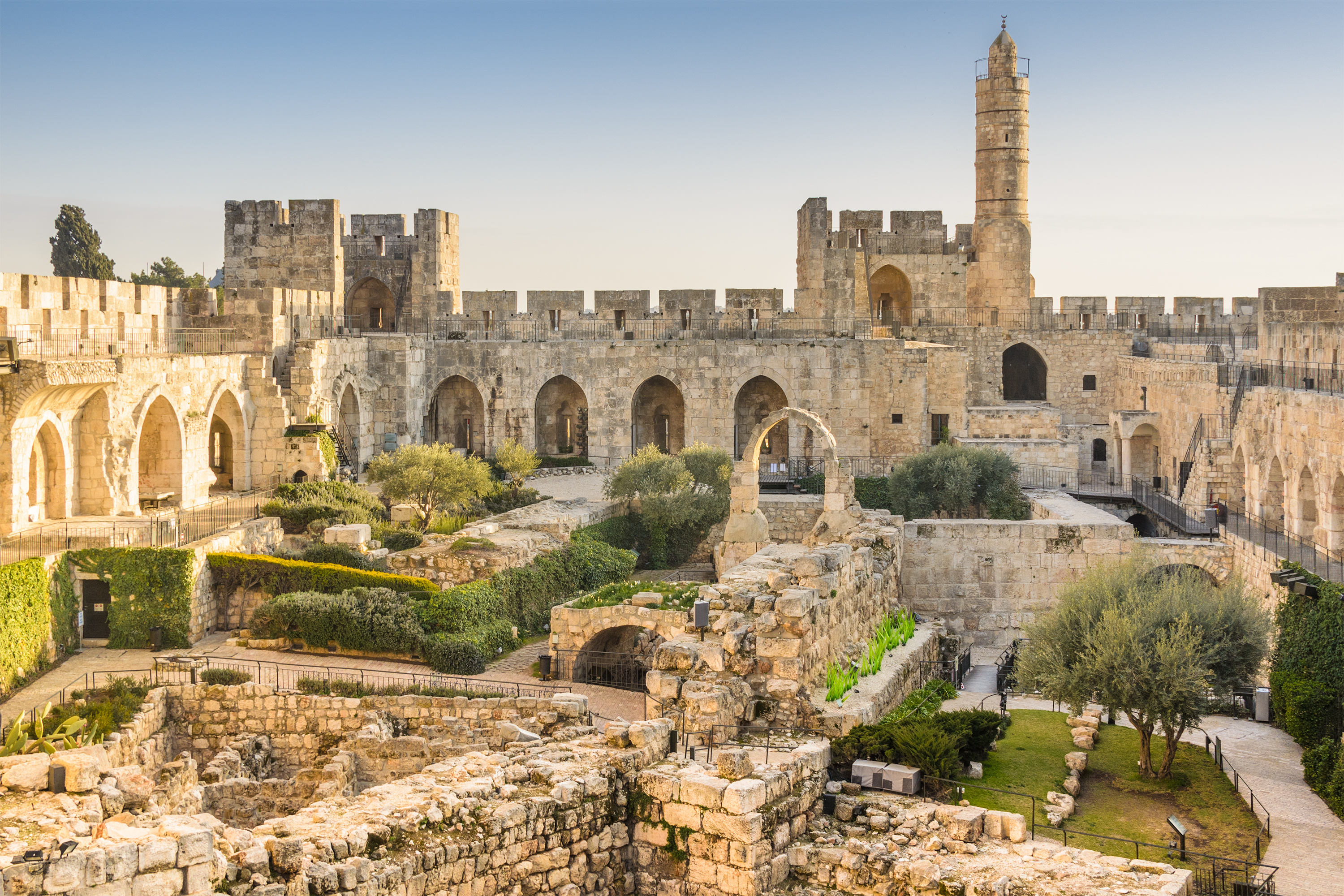 “Then the king said to me, ‘What do you request?’ So I prayed to the God of heaven.”
Nehemiah 2:4, NKJV
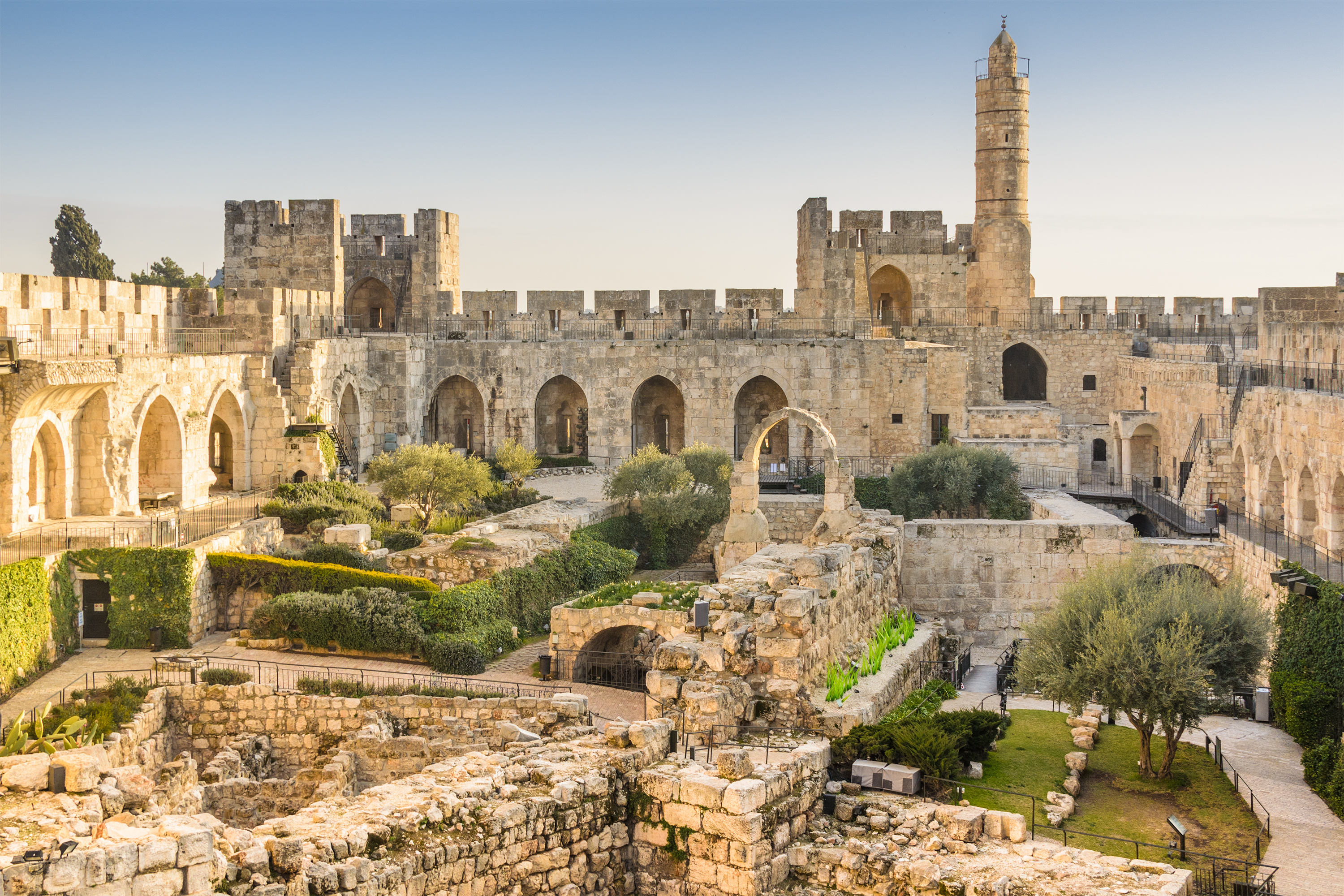 “Then the king said to me (the queen also sitting beside him)….”
Nehemiah 2:6, NKJV
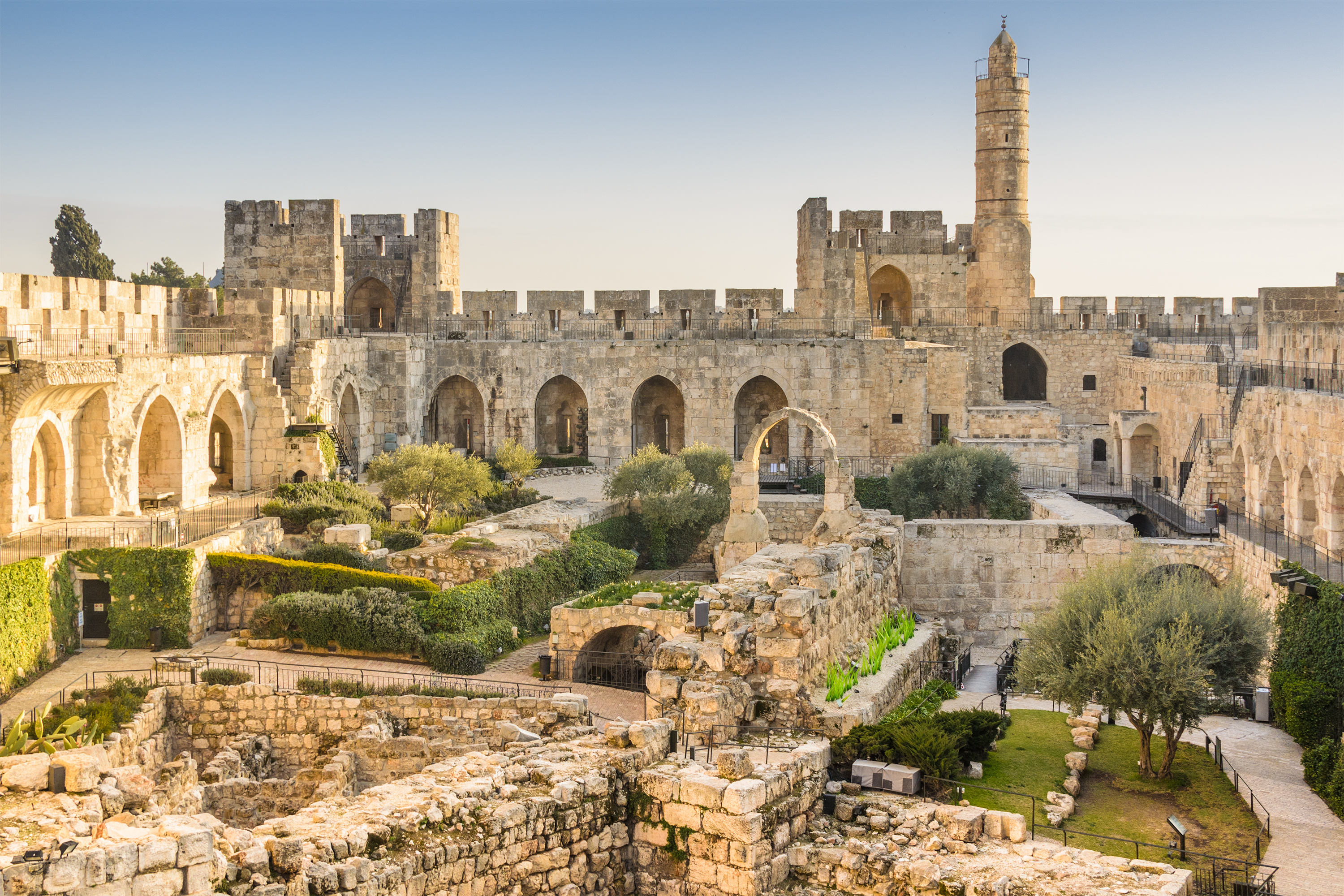 “And the king granted them to me according to the good hand of my God upon me.”
Nehemiah 2:8b, NKJV
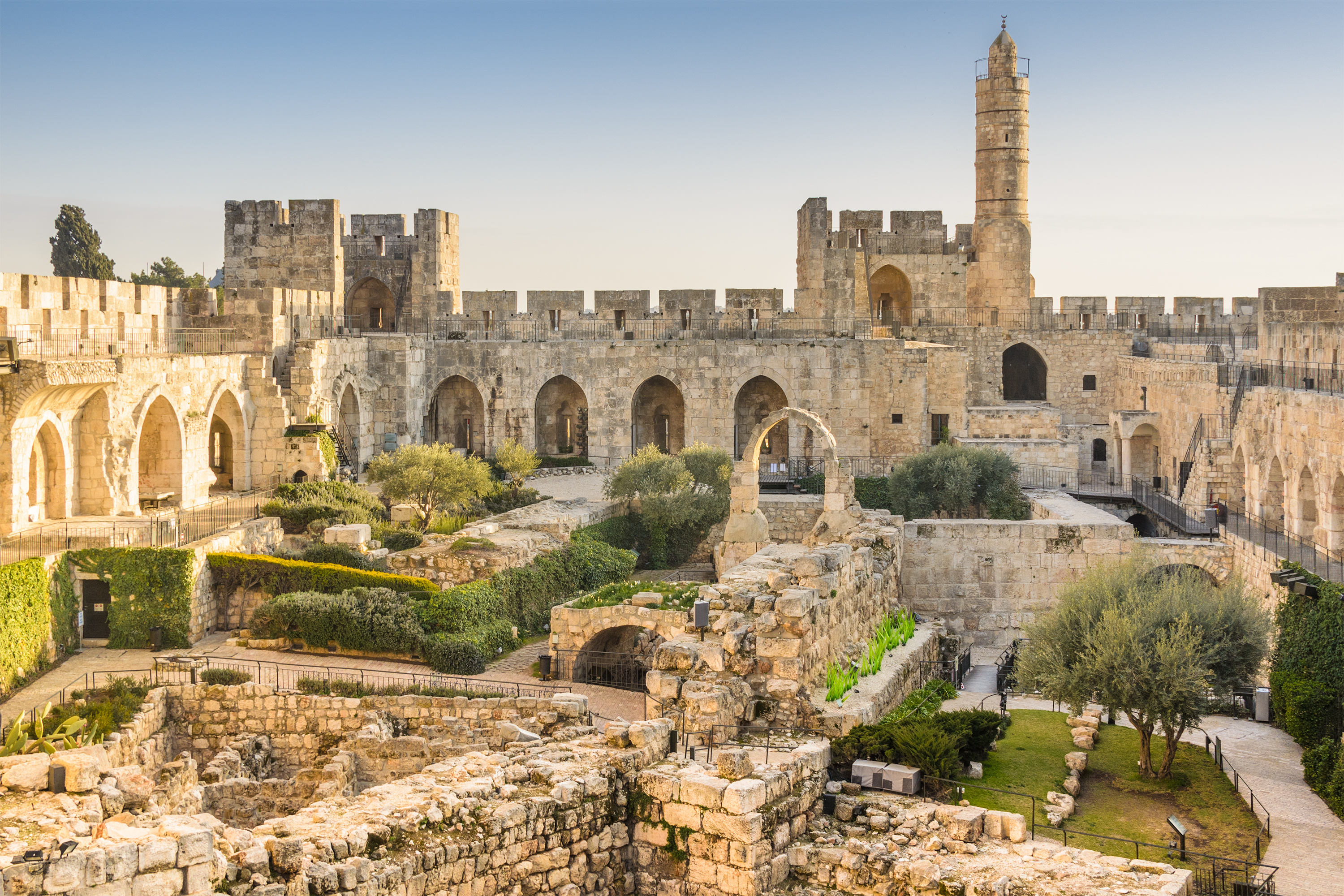 “The street shall be built again, and the wall,Even in troublesome times.”
Daniel 9:25b, NKJV
He returned to Jerusalem to rebuild a charred and blasted city, and to convince a disheartened, faithless remnant of Jewish refugees
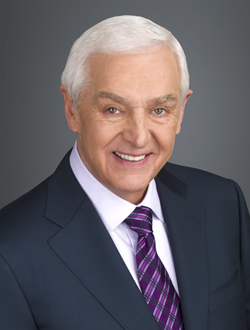 The Jeremiah Study BibleNKJV, “Book Introduction,” p. 621
David Jeremiah (Franklin, TN: Worthy Publishing, 2013).
that the God of Abraham, Isaac, and Jacob still wanted to be their God.
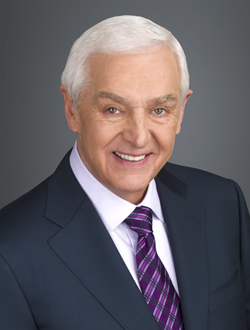 The Jeremiah Study BibleNKJV, “Book Introduction,” p. 621
David Jeremiah (Franklin, TN: Worthy Publishing, 2013).
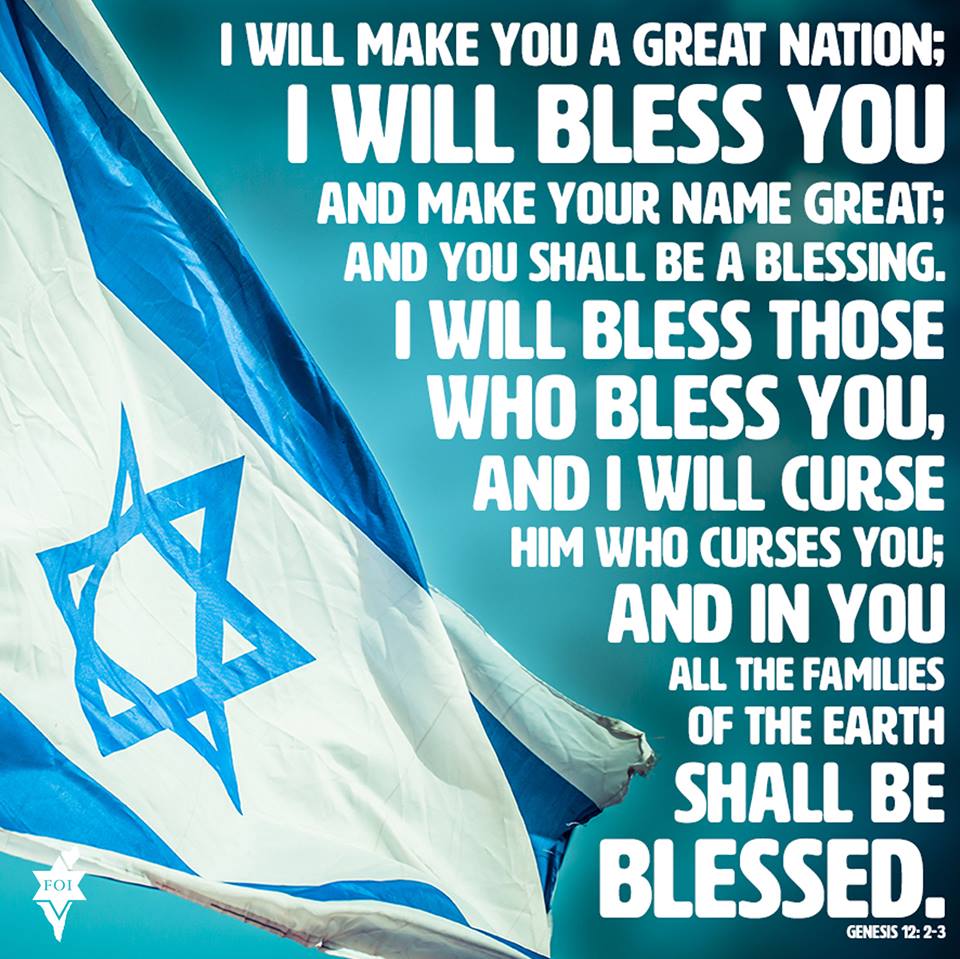 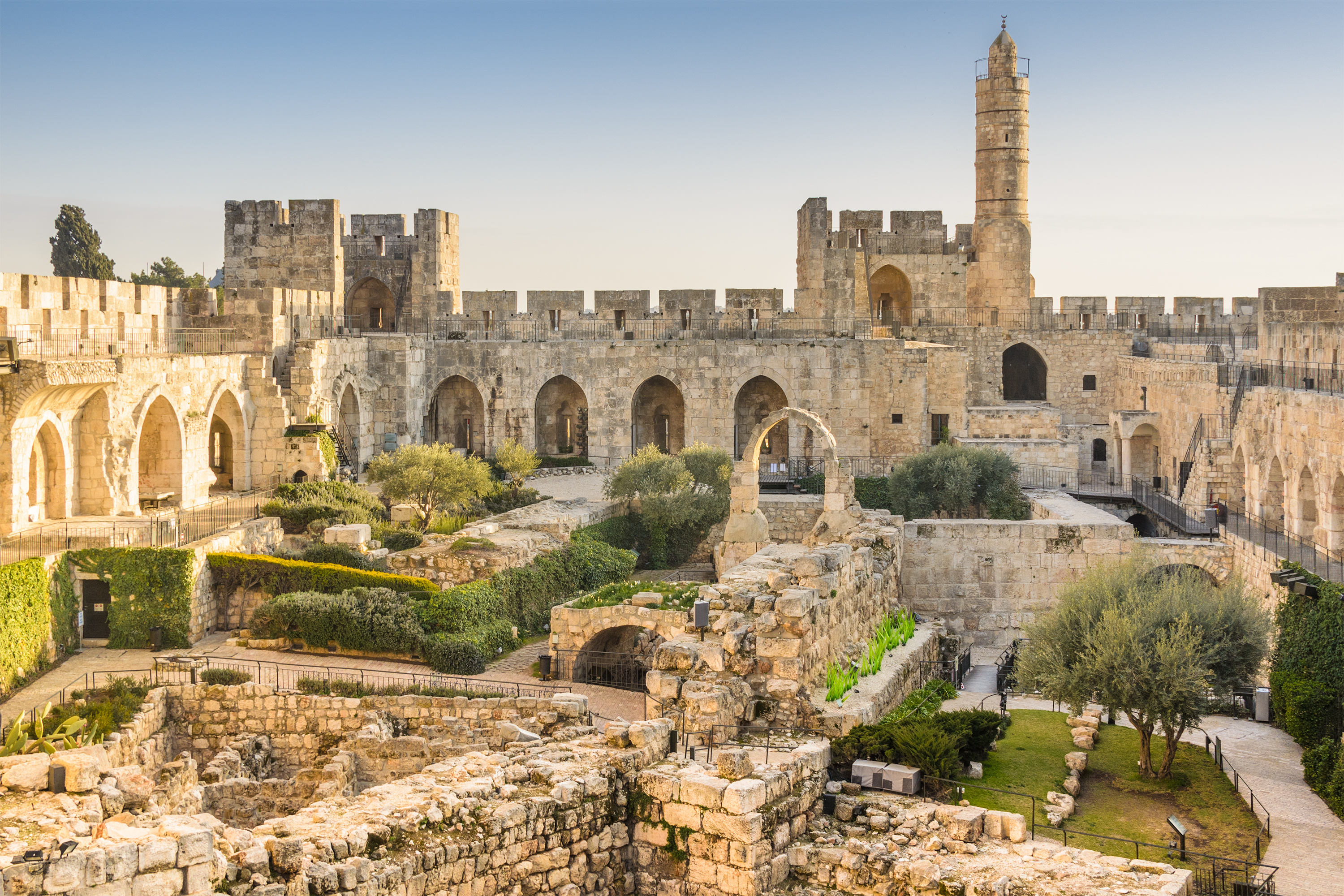 “For even the Son of Man did not come to be served, but to serve, and to give His life a ransom for many.”
Mark 10:45, NKJV
Do you have a burden for the people of God?
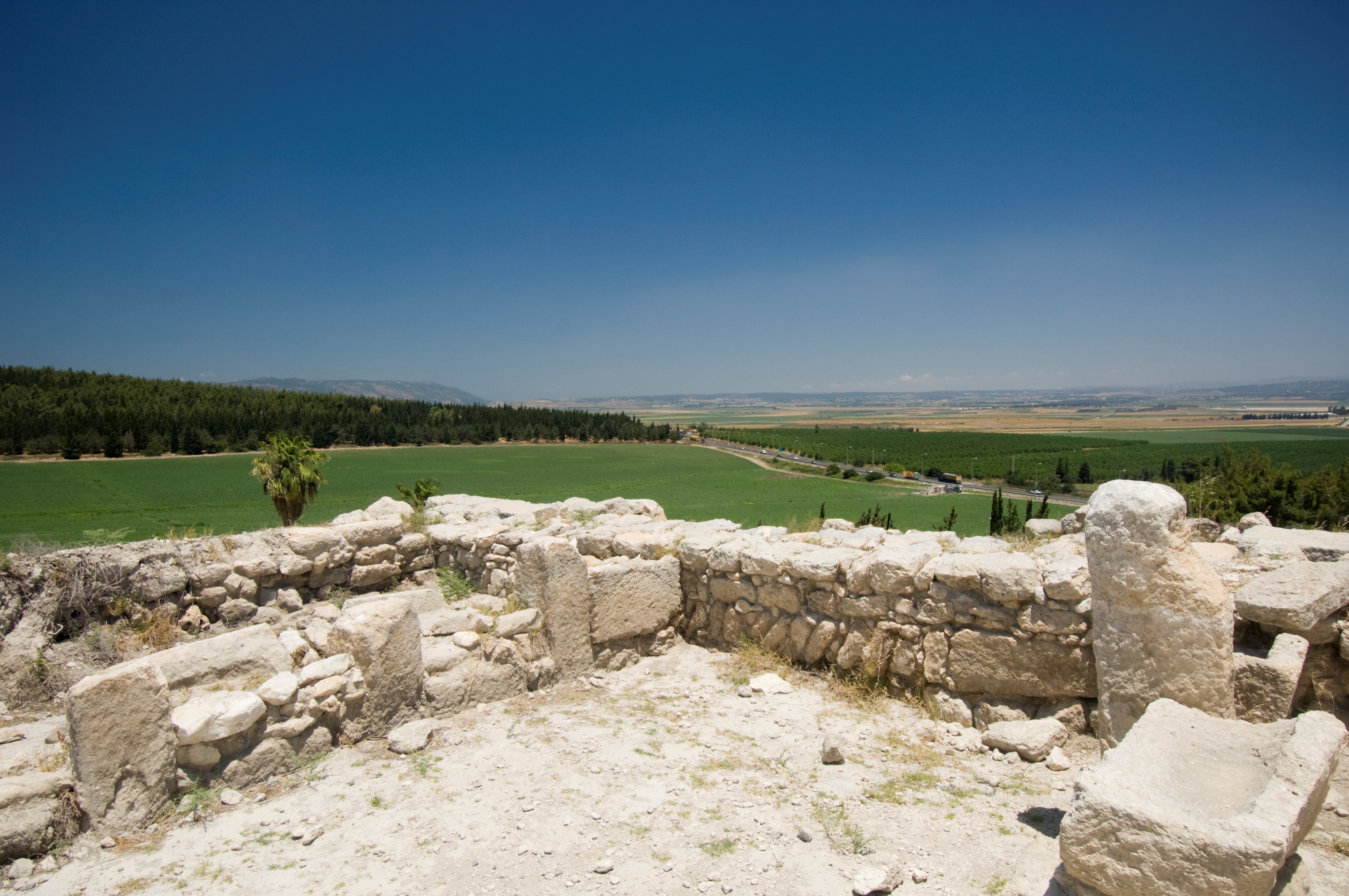 Paul J. Scharf, M.Div.Church Ministries Representative         foi.org/scharf         pscharf@foi.org
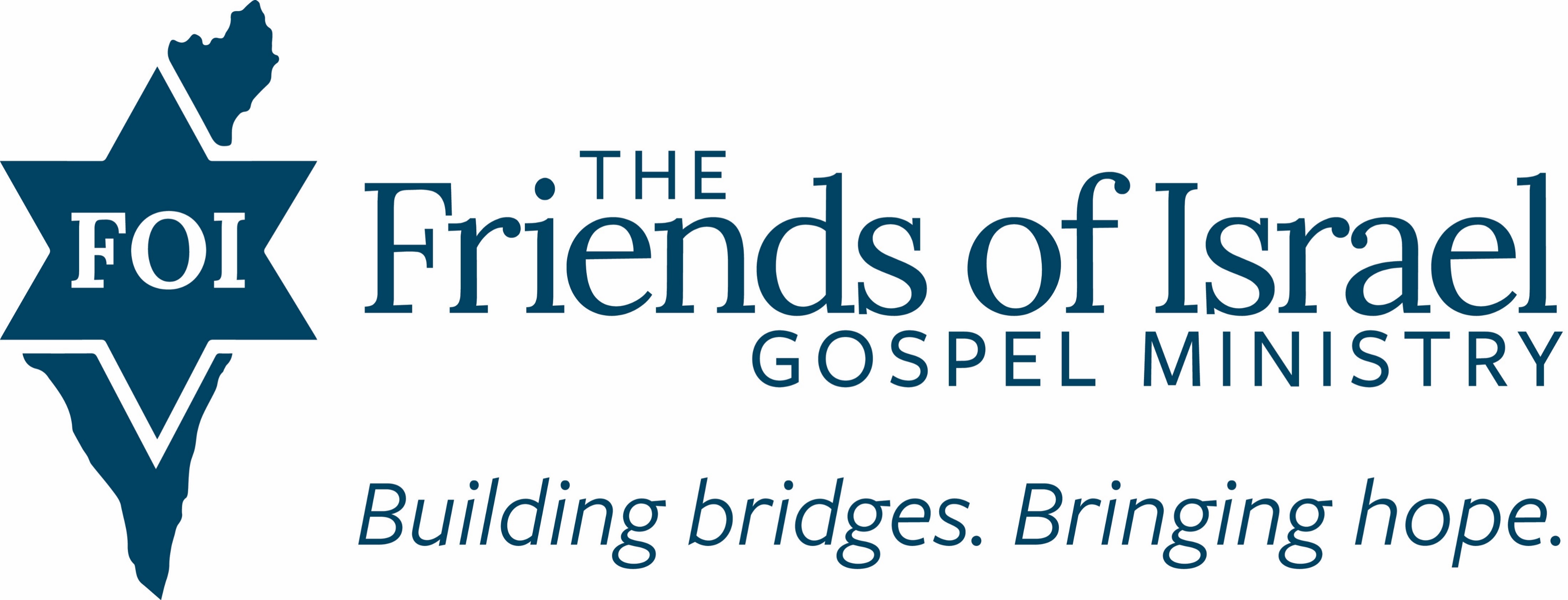 A Burden for God’s WorkNehemiah 2:9--3:32
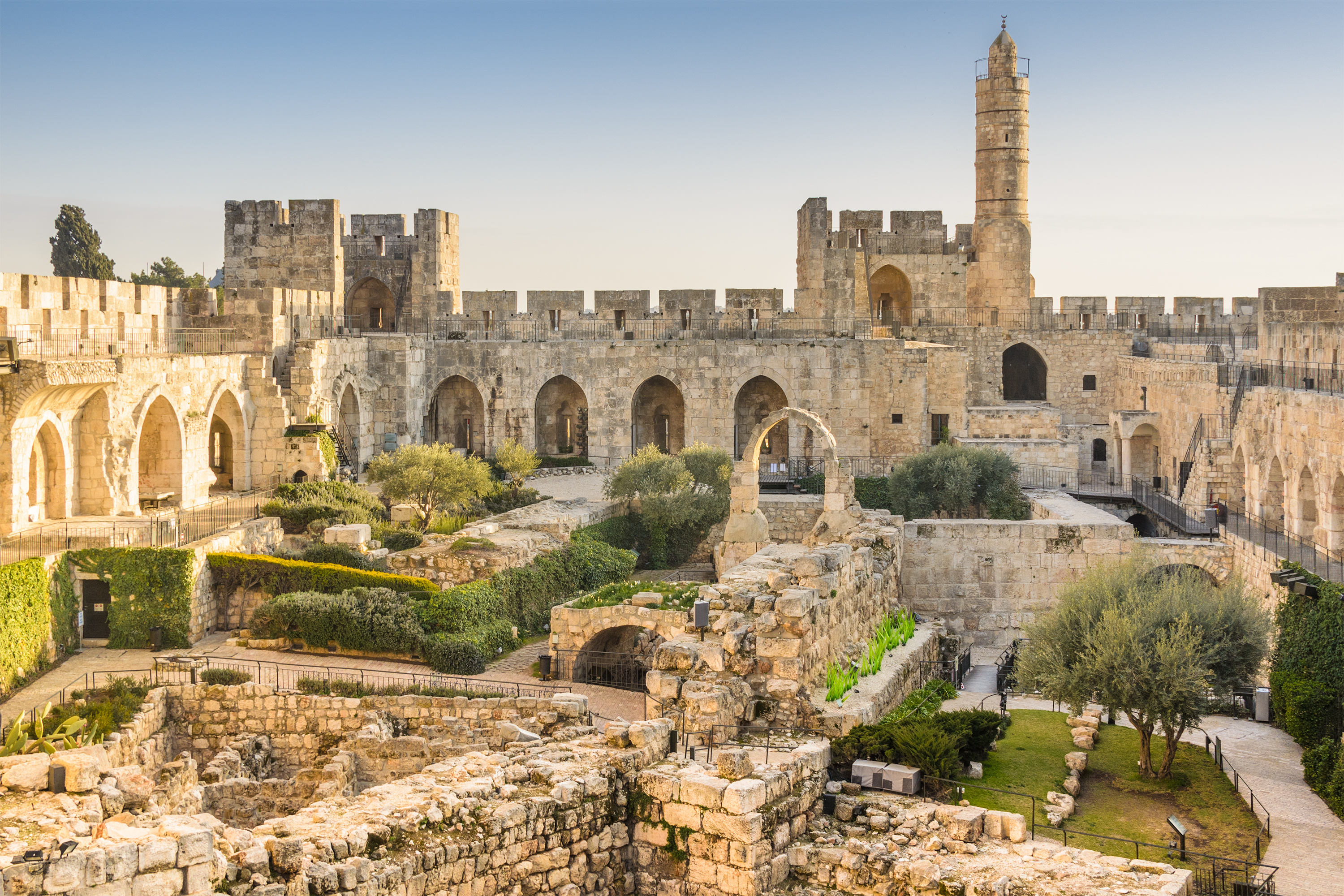 Paul J. Scharf, M.Div.Church Ministries Representative         foi.org/scharf         pscharf@foi.org
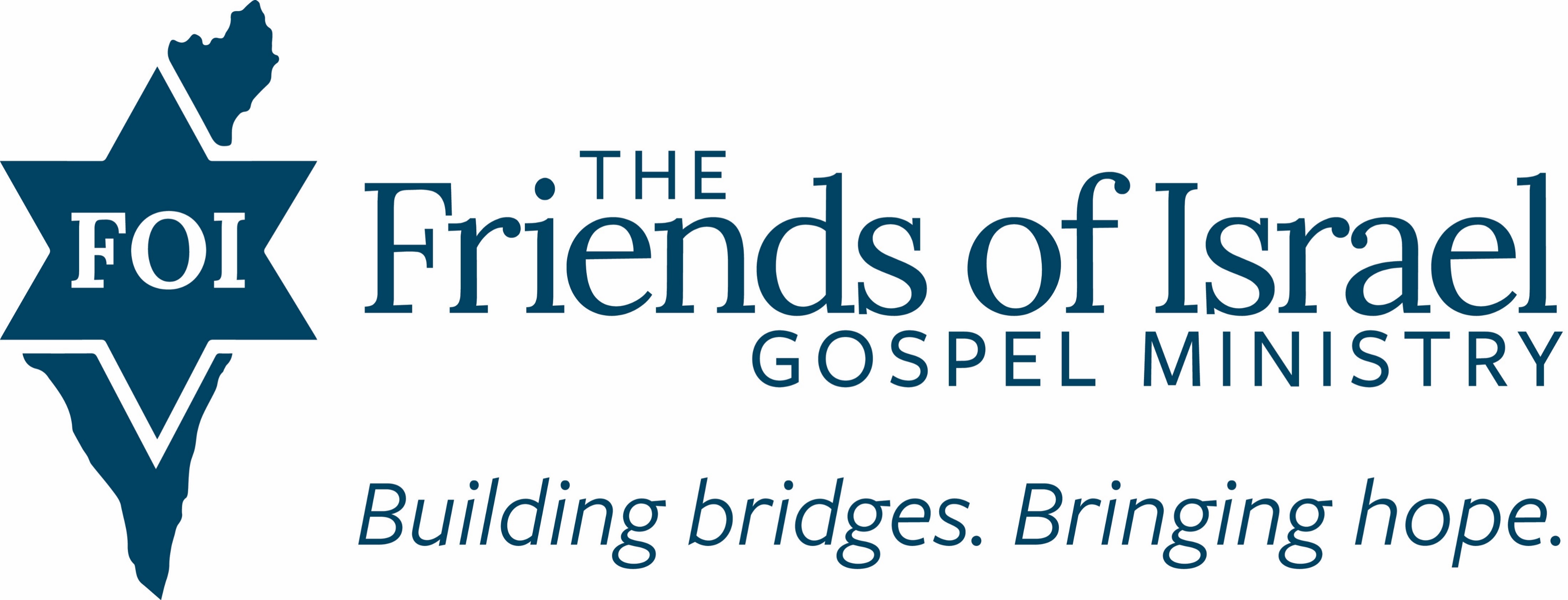 A Burden for God’s PeopleNehemiah 1:1--2:8